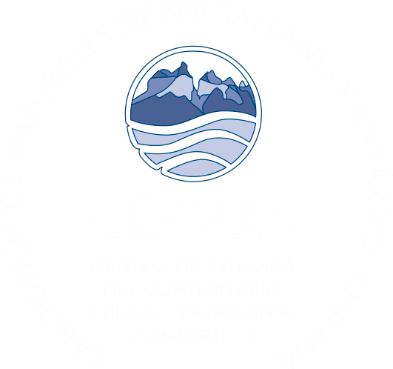 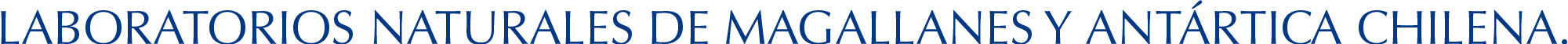 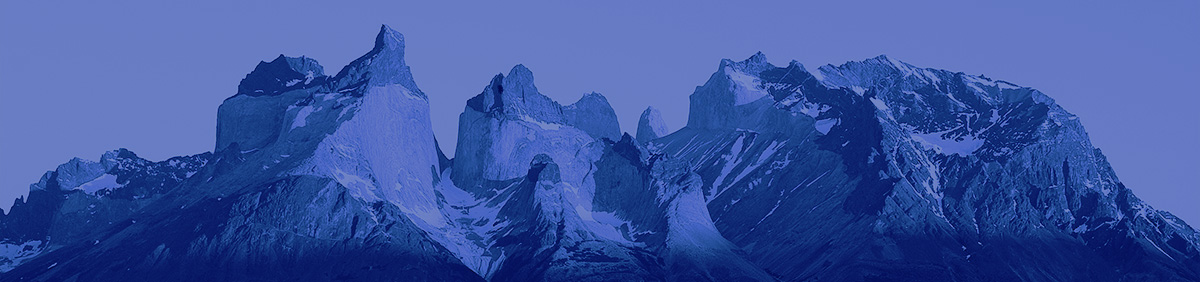 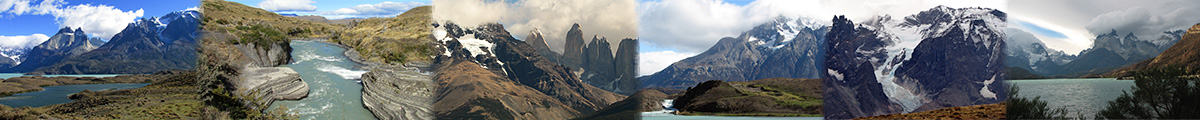 APORTE DE LOS CENTROS DE INVESTIGACIÓN A LAS POLÍTICAS PÚBLICAS:
CASO CENTRO REGIONAL CEQUA. 

Paola Acuña Gómez
Directora Ejecutiva
Septiembre 30  de 2014
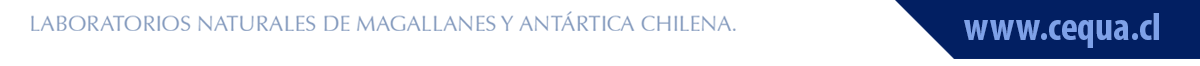 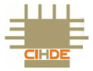 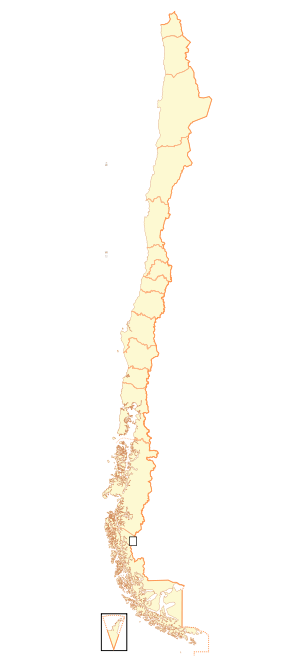 CENTRO REGIONAL CEQUA
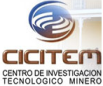 Centro mas antiguo del programa regional
Centros que responden al proceso de descentralización de la ciencia en Chile
Propósito de los  centros regionales instalar capacidades en regiones,
      tanto capital humano conocedor de las necesidad /oportunidad de la                           región como infraestructura adecuada, de esta forma



          “HACER CRECER A CHILE DESDE SUS TERRITORIOS”  con igualdad de oportunidades políticas publicas a largo plazo, iniciativas económicamente viables, socialmente equitativas, inclusivas e igualitarias.
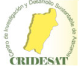 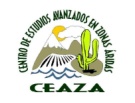 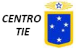 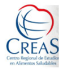 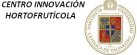 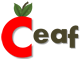 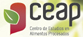 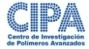 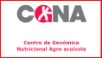 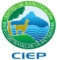 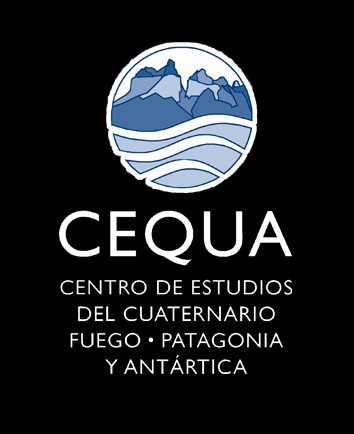 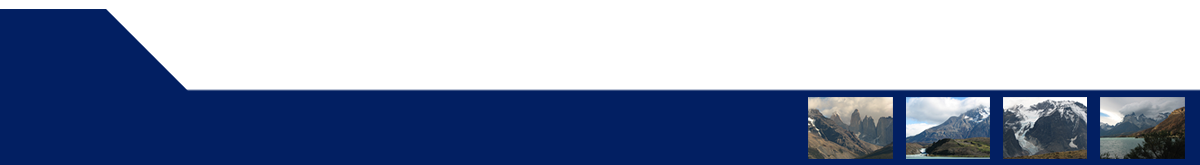 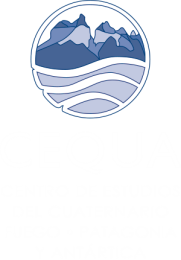 ¿POR QUÉ CREAR  CENTROS REGIONALES?
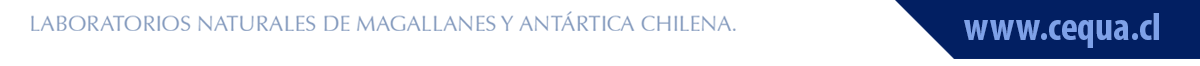 VISIÓN:
Ser un centro sustentable y de referencia en ciencia, innovación y tecnología en Magallanes y el resto del país, realizando CIENCIA LOCAL DE IMPACTO  GLOBAL.

MISION:
Realizar investigación científica que impacte en forma positiva el desarrollo transversal y multisectorial de la región de Magallanes y Antártica Chilena a través de la generación, difusión y transferencia tecnológica del conocimiento creado por el Centro.
OBJETO de estudio:
 El patrimonio natural de la región mas austral de Chile, mediante la generación de conocimiento, valoración, cuidado, protección, manejo y buen uso de los ecosistemas y recursos naturales de una región privilegiada, un laboratorio natural.
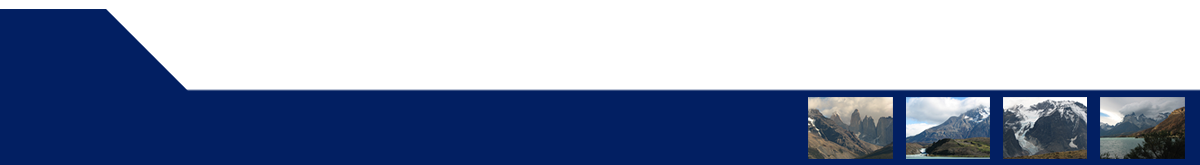 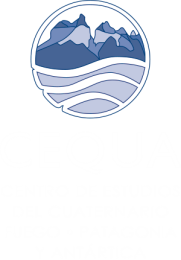 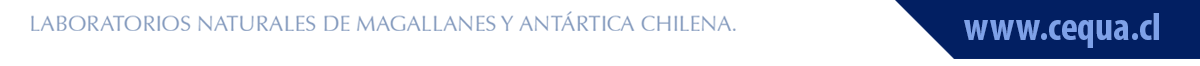 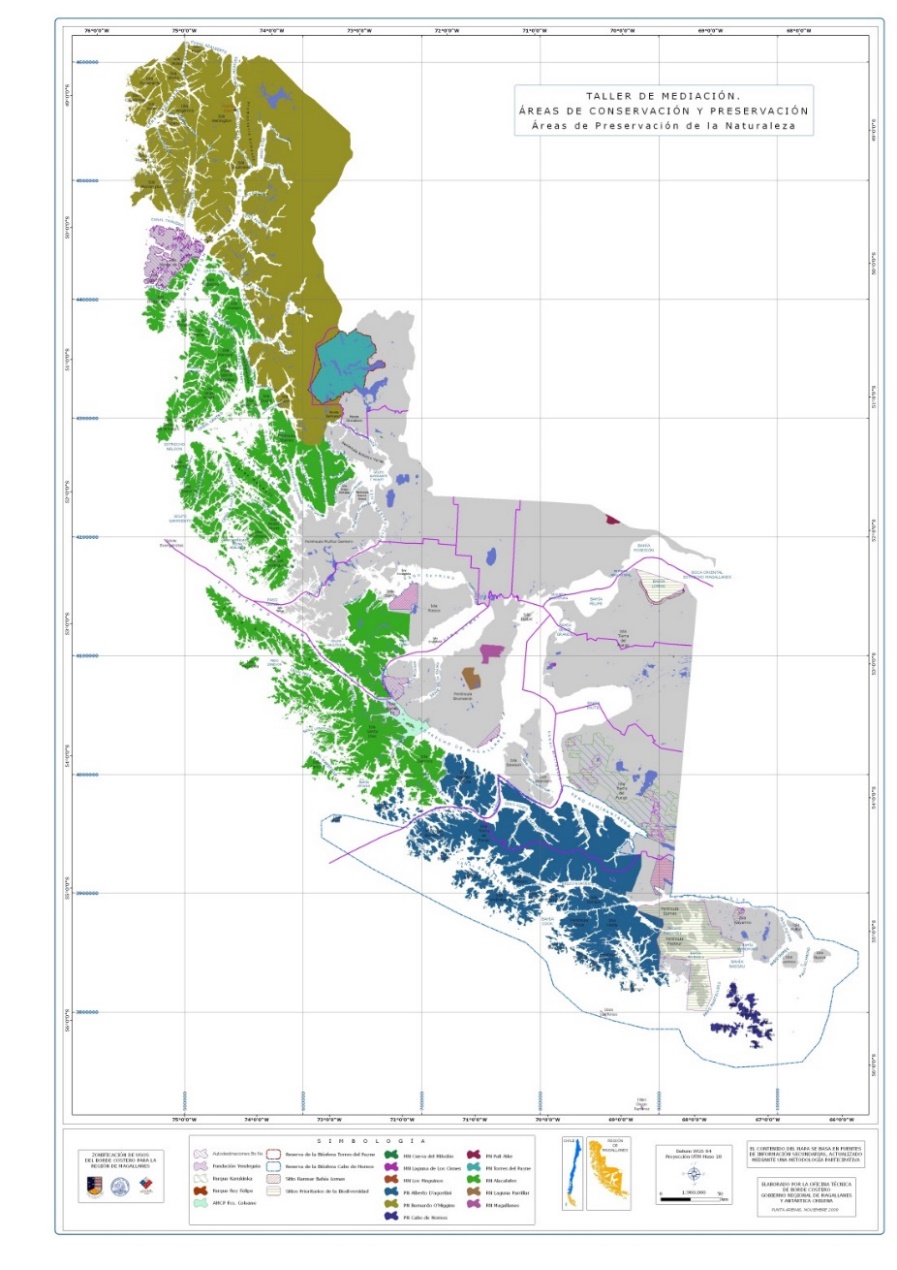 18% del territorio nacional corresponde a la región de Magallanes y antártica chilena.

53 % de la superficie de territorio de la Región de Magallanes y Antártica Chilena es Área Silvestre Protegida por el Estado                      + 
 Áreas auto destinadas para la conservación BBNN  y áreas protegidas privadas

92% de los glaciares de Chile

Confluencia de tres océanos

Proceso de cambio climático

Acidificación de los océanos

Sistema de Fiordos y canales
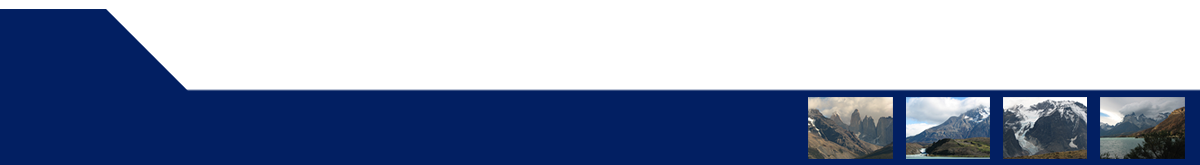 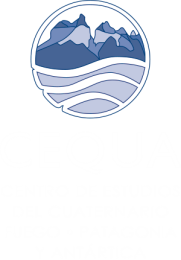 BONDADES DEL TERRITORIO
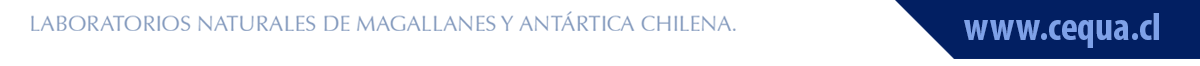 3Líneas d e investigación: Ecología de Ecosistemas Acuáticos; Planificación del territorio y ERNC Y cambio Climático y variaciones recientes.
9 áreas de investigación (Oceanografía, 
biología, fisiología, reproducción, genética, 
genómica, predadores tope, hielos marinos,
SIG, Teledetección.
16 vinculaciones internacionales activas
Más de 500 apariciones en prensa.
Programa de televisión (intermitente)
Programa Radial “El SURAZO”
Suplemento quincenal “CEQUARITO” 
en diario local con distribución masiva.
Charlas permanentes a colegiso
Cursos de pintura, café científico,
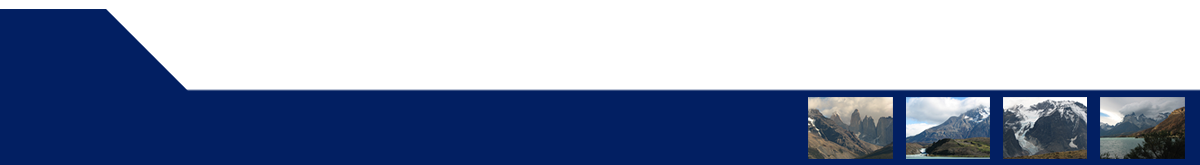 7 investigadores (3 doctores, 3 magister ,1 Ing.)  + 2 técnicos y 8 administrativos  + 8 profesionales jóvenes  y 10 estudiantes.
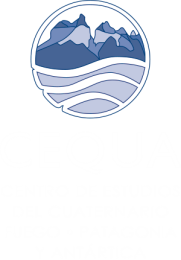 2008    -    2013
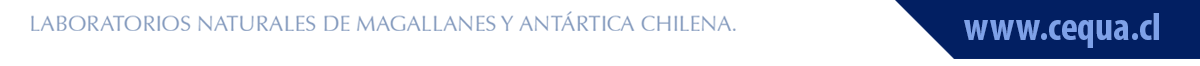 DESPUES DE 12 AÑOS DE FUNCIONAMIENTO SE ENFRENTA LA TERCERA ETAPA
                                  PROYECTO DE APOYO A LA CONTINUIDAD
 FINANCIAMIENTO CONICYT (25%)    +    GORE MAGALLANES (75%)
Los centros regionales son un ejemplo de descentralización
Motores de cambio en la generación de conocimiento.
Entidades científicas consientes del marcado rol social que debe tener la actividad científica.
Cumplen con indicadores tan exigentes como los centros PIA Y FONDAP + dan respuestas a indicadores de desarrollo regional.
CEQUA tiene independencia administrativa dada su persona jurídica, no tiene investigadores asociados de las casas fundadoras.
Es un Centro de investigación que  baja  la actividad científica  a la comunidad magallánica aportando al desarrollo social, crecimiento económico y bien estar de la comunidad.
PROPOSITO (2014 -2020) :

“Conectar la región de Magallanes y Antártica Chilena a través de la actividad Científica”
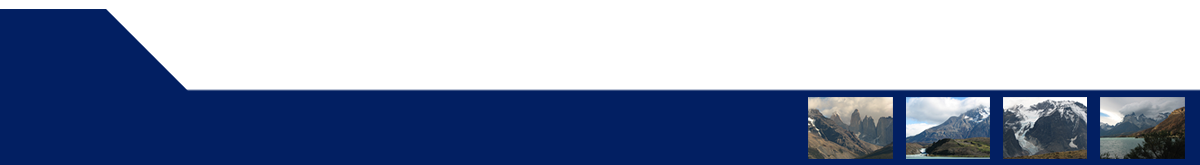 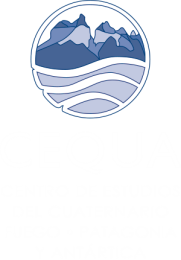 ¿ NUEVO DESAFÍO ?
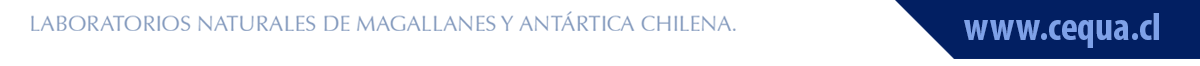 DOS PILARES FUNDAMENTALES : SECTOR EDUCATIVO Y SECTOR EMPRESARIAL
TRES LINEAS DE INVESTIGACIÓN:

ECOLOGIA DE ECOSISTEMAS ACUÁTICOS:
1.1 Oceanografía
Microalgas marinas
Microalgas de agua dulce
Acidificación de los océanos
1.2 Predadores Tope
1.3 Fisiología y Reproducción
1.4 Genética y Genómica

2.   PLANIFICACIÓN TERRITORIAL Y ENERGIAS

3.   CAMBIO CLIMÁTICO Y VARIACIONES RECIENTES.
Salud de los ecosistemas
Desarrollo regional
Desarrollo comunal
Hielos marinos
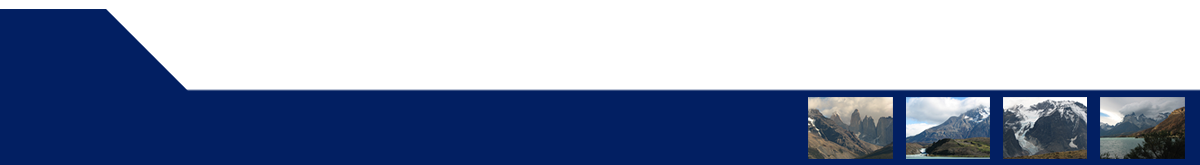 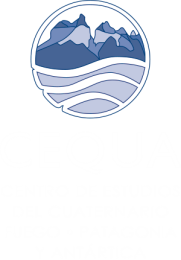 Desafíos 2014 - 2020
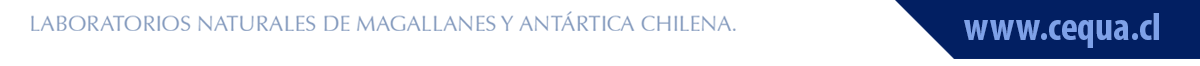 APORTE DEL CENTRO REGIONAL CEQUA A POLÍTICAS PÚBLICAS:
Política Pública (PP): son el análisis de los problemas públicos, su origen y soluciones  en contextos democráticos y de derecho, vistas como acciones de los Estados y los gobiernos para solucionar estos problemas. Las PP en Chile se impulsan a partir de la década de lo ´90.
Objetivo de las PP:  Producir conocimiento científico que contribuya a mejorar la calidad de vida de los ciudadanos y corregir los defectos (exclusiones) de los gobiernos democráticos. Conocimiento experto en contextos político parece resumir la esencia del enfoque de PP.
En el contexto del objetivo que nos reúne hoy, el análisis de las PP debe dar la posibilidad de que la  ciencia ayude a ordenar prioridades, preferencias y metas de los actores políticos, dependiente de las necesidades sociales.
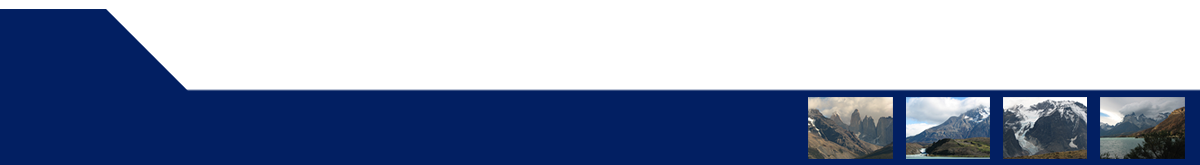 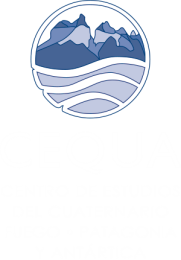 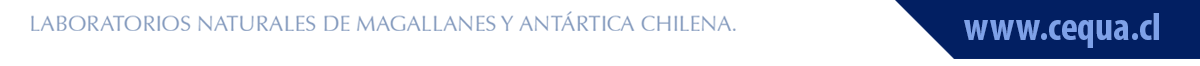 La formulación de políticas públicas puede entonces caracterizarse como un sistema dinámico, complejo e interactivo a través del cual se identifican y contrarrestan los problemas públicos (que pueden ser de naturaleza económica, social o política) mediante la creación de nuevas políticas públicas o mediante la reforma de la política pública existente. 
 

Cada sistema está influenciado por diferentes problemas públicos y por lo tanto requiere de diferentes perspectivas y acciones que den solución a tales problemas, tales como: regulaciones, subsidios, leyes, decretos a nivel local, nacional o incluso internacional a través de Tratados Internacionales y Convenios.

Por otra parte, la formulación de políticas públicas es un proceso continuo que tiene muchos circuitos de retroalimentación, así la verificación y evaluación son esenciales para el funcionamiento de este sistema.
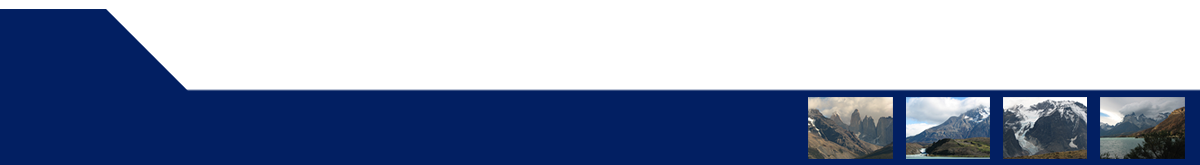 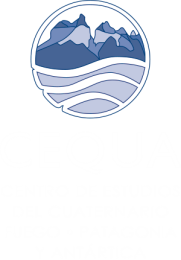 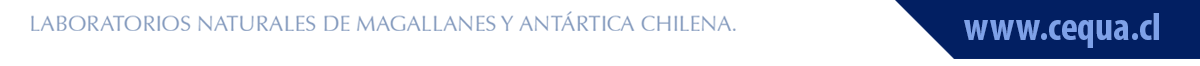 En Chile las PP  se concretan a través de  Políticas, Estrategias, Planes y Programas, los cuales  contemplan la generación de leyes en el Congreso, decretos supremos, acciones públicas y privadas a veces con metas,  responsables y plazos específicos en lapsos determinados; si bien los  Ministerios tienen el mandato constitucional  de hacedores y ejecutores de las políticas públicas, estos tienen fuerte influencia de Think Tanks o tanques de pensamiento ligados estrechamente a partidos políticos, como asimismo a  la voluntad política del Congreso Nacional, la correcta labor ejecutiva una vez aprobada la ley y la no menos relevante labor jurisprudencial de los tribunales de justicia en la interpretación y aplicación del esqueleto normativo institucional que da vida a la política pública.
 
Considerando la diversidad de actores y voluntades, toda política pública para ser exitosa requiere de un conjunto de fundamentos claros y principios determinados  que le sirvan de punto de partida y guía para  establecer objetivos medianamente definidos que le permitan tener identidad a lo largo del tiempo y de los gobiernos.
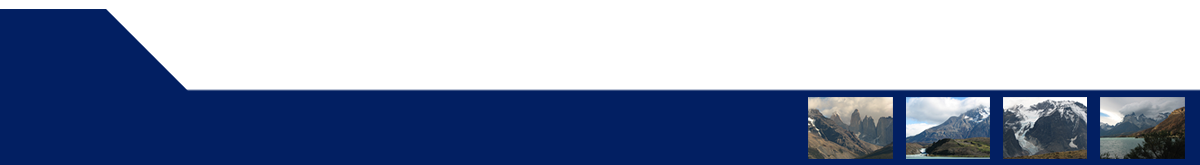 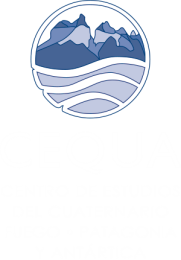 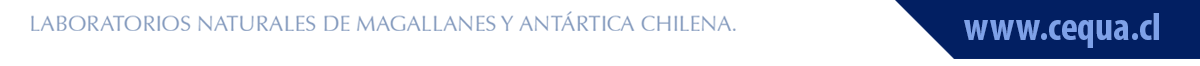 La contribución de CEQUA a políticas públicas se ha destacado en las etapas de procedimiento previo a la aprobación de la normativa jurídica que le dará sustento, en especial en la consideración del desarrollo de estudios científicos y consultas a organismos competentes que realizan los Ministerios y Think Tanks en determinadas materias en el proceso de elaboración, otra etapa en la cual CEQUA han tenido preponderancia es en la de retroalimenrtación o feedback, en cuyo momento las políticas públicas son evaluadas en cuanto a su implementación para verificar su necesidad de  reformulación o adecuación en el transcurso del tiempo.
 
Ejemplo de ello: En la elaboración y retroalimentación de las Políticas Públicas orientadas a la Protección del Medioambiente y su Institucionalidad;  las Políticas Públicas local para la elaboración de la estrategia de desarrollo regional, Las política en Ciencia Tecnología e Innovación regional; Aportando en PP de la comisión de descentralización y desarrollo regional;  en la Normativa de institucionalidad científica regional; Alternativas de financiamiento permanente para los centros regionales mediante la Ley de GORE y las glosa presupuestaria anual.

En lo específico al desarrollo regional:
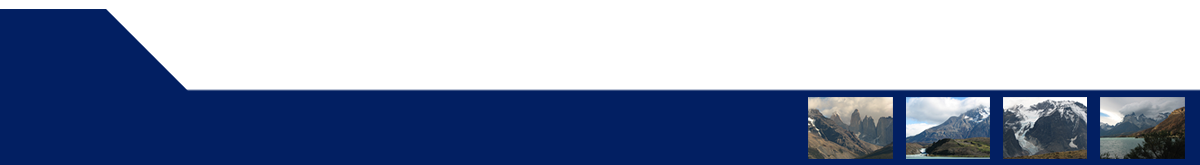 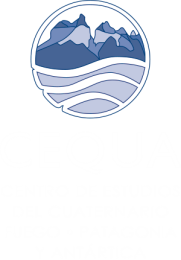 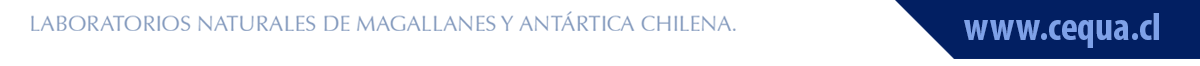 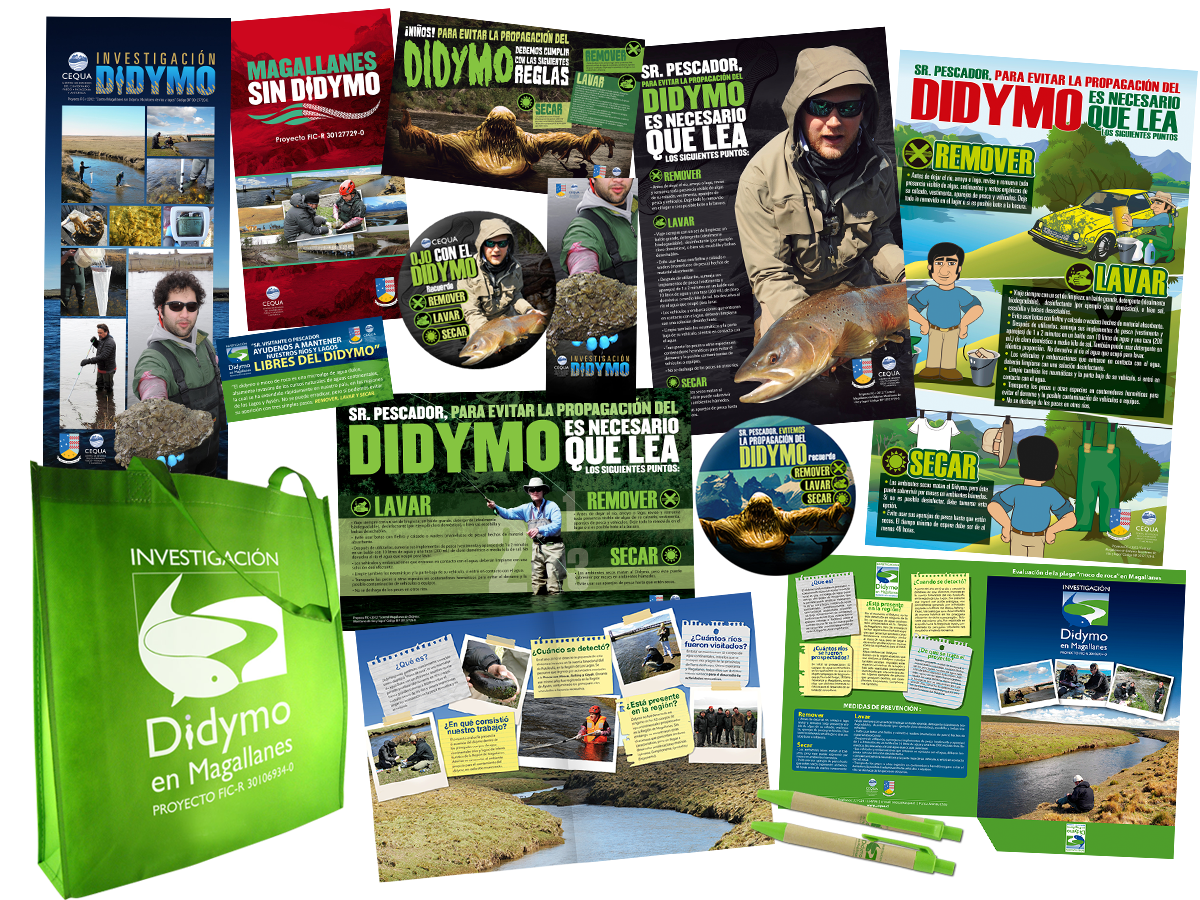 Línea de Ecología y Ecosistemas Acuáticos
DIDYMO :

Plaga  de  especie invasoras o exóticas.

Res exenta 1070 de abril de 2014 extiende distribución.

 Modifica ley de pesa recreativa N° 2026 y mod.
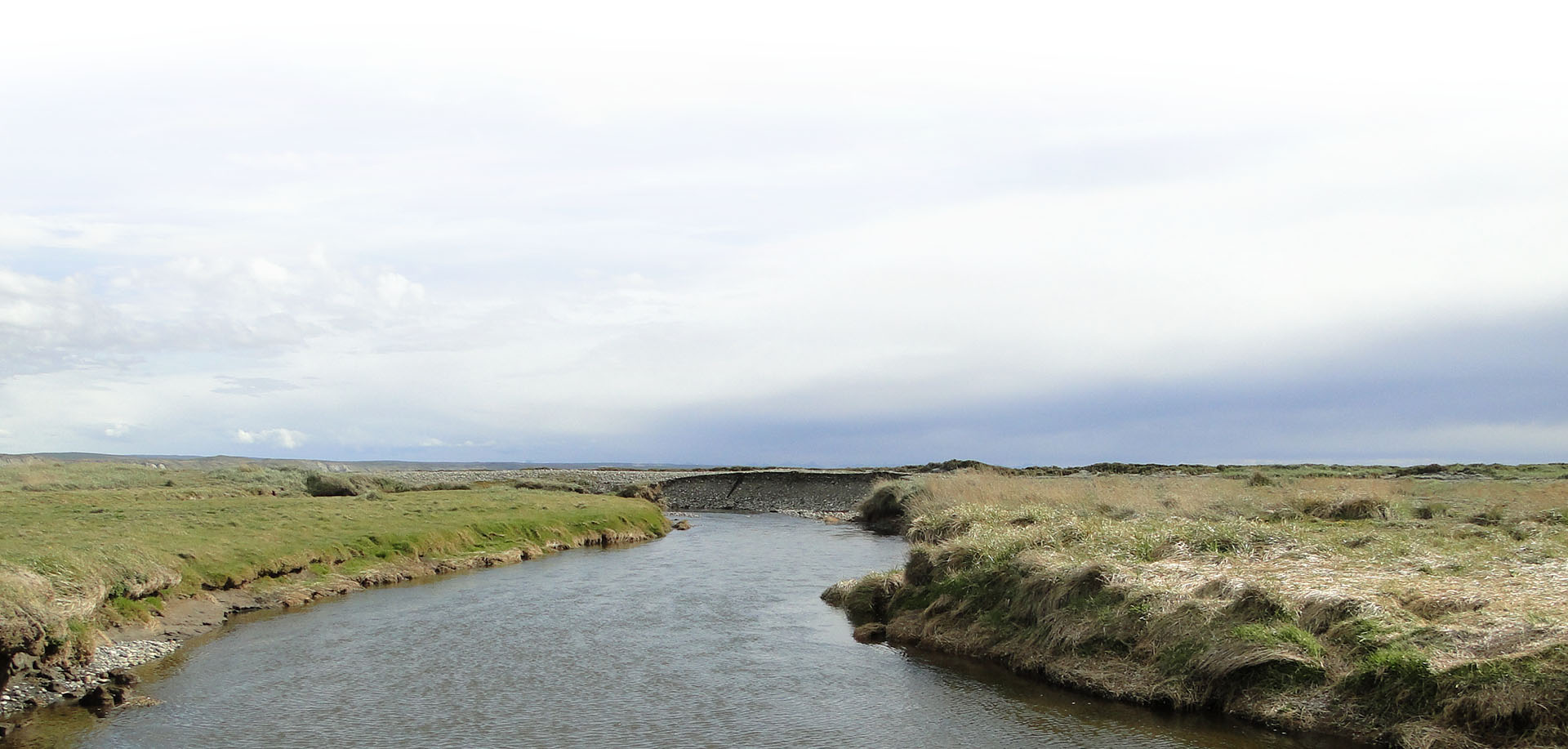 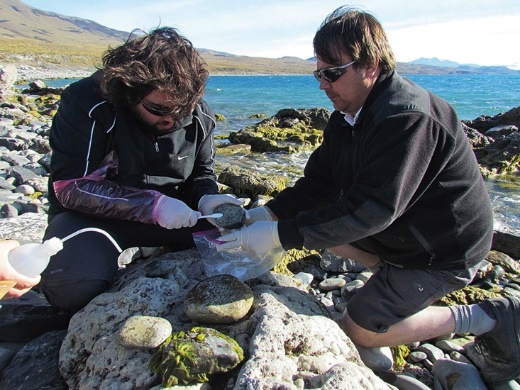 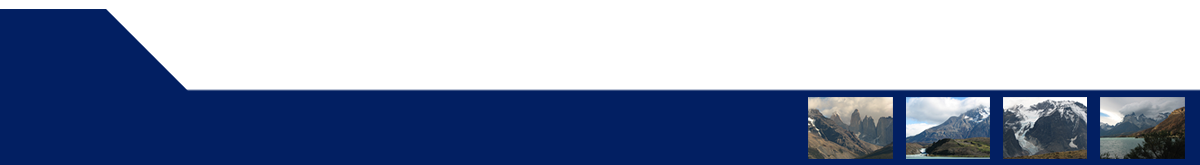 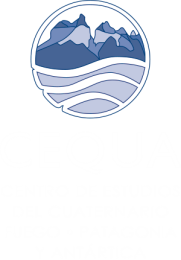 PESCA  Y ACUICULTURA; TURISMO Y CONSERVACION PATRIMONIO NATURAL
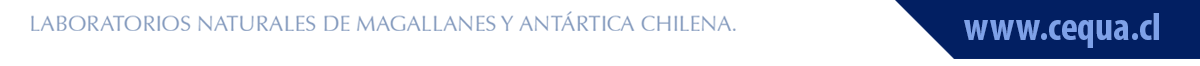 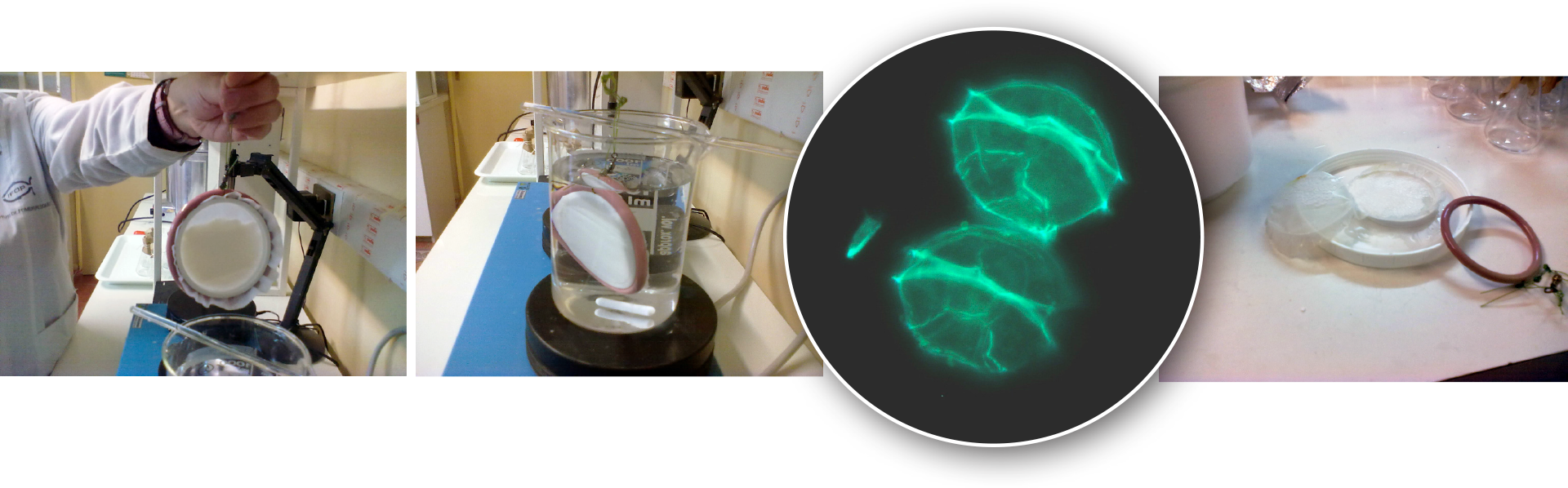 Línea de Ecología y Ecosistemas Acuáticos
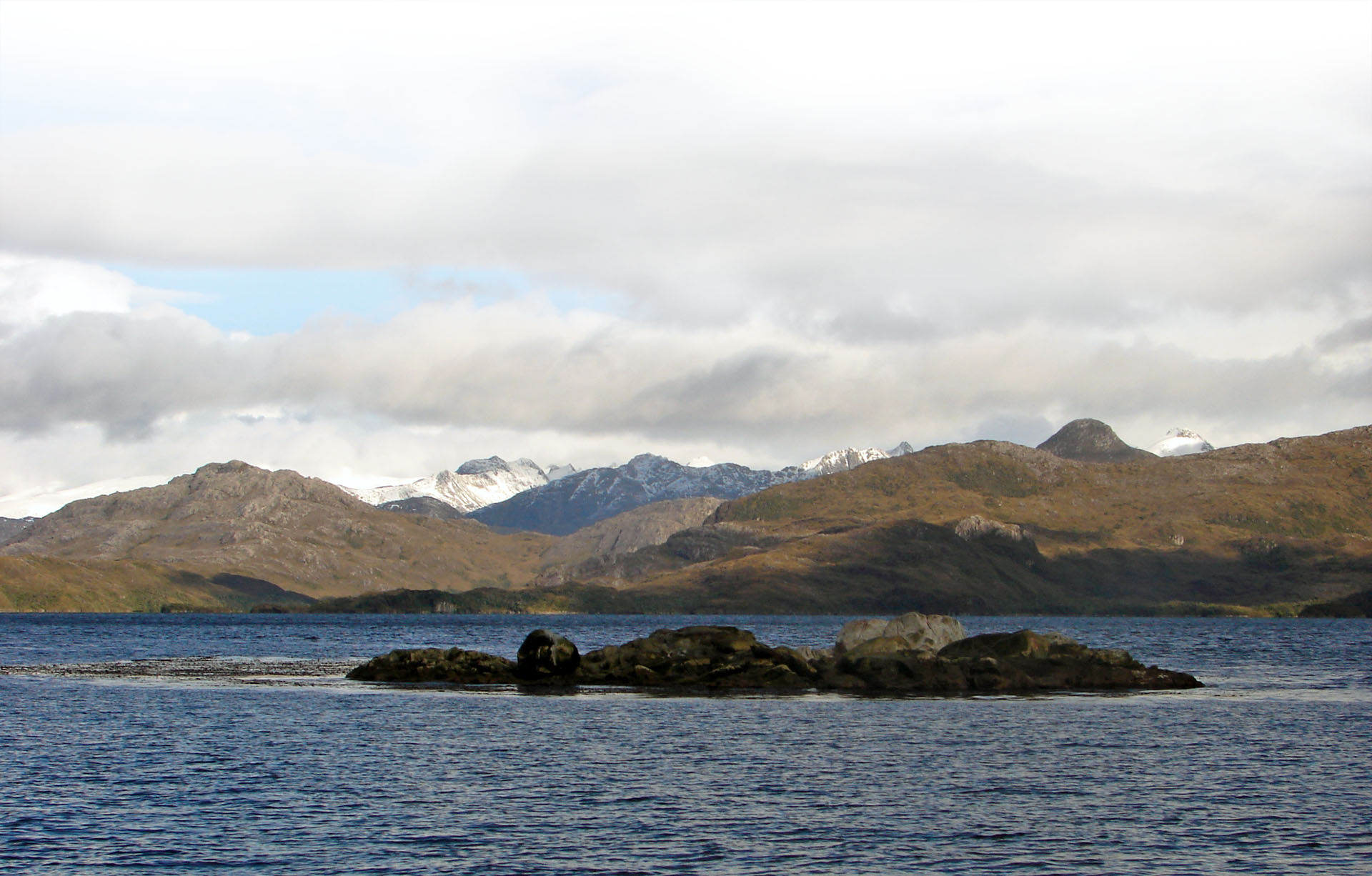 Estudios  de Sensores pasivos,  nuevas identificaciones, plaga mpnitoreo permanente.
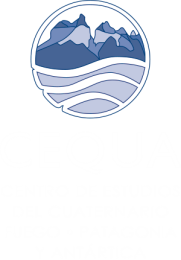 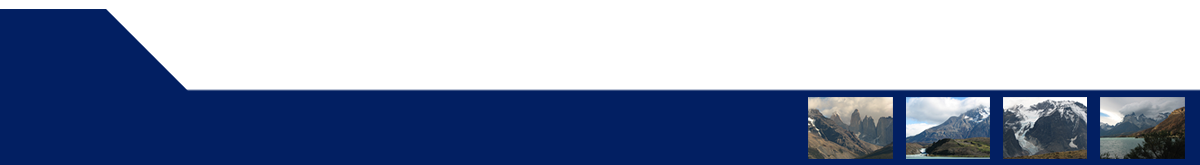 PESCA  Y ACUICULTURA
Ley de plagas hidrobiológicas de microalgas nocivas generadoras de marea roja tóxica
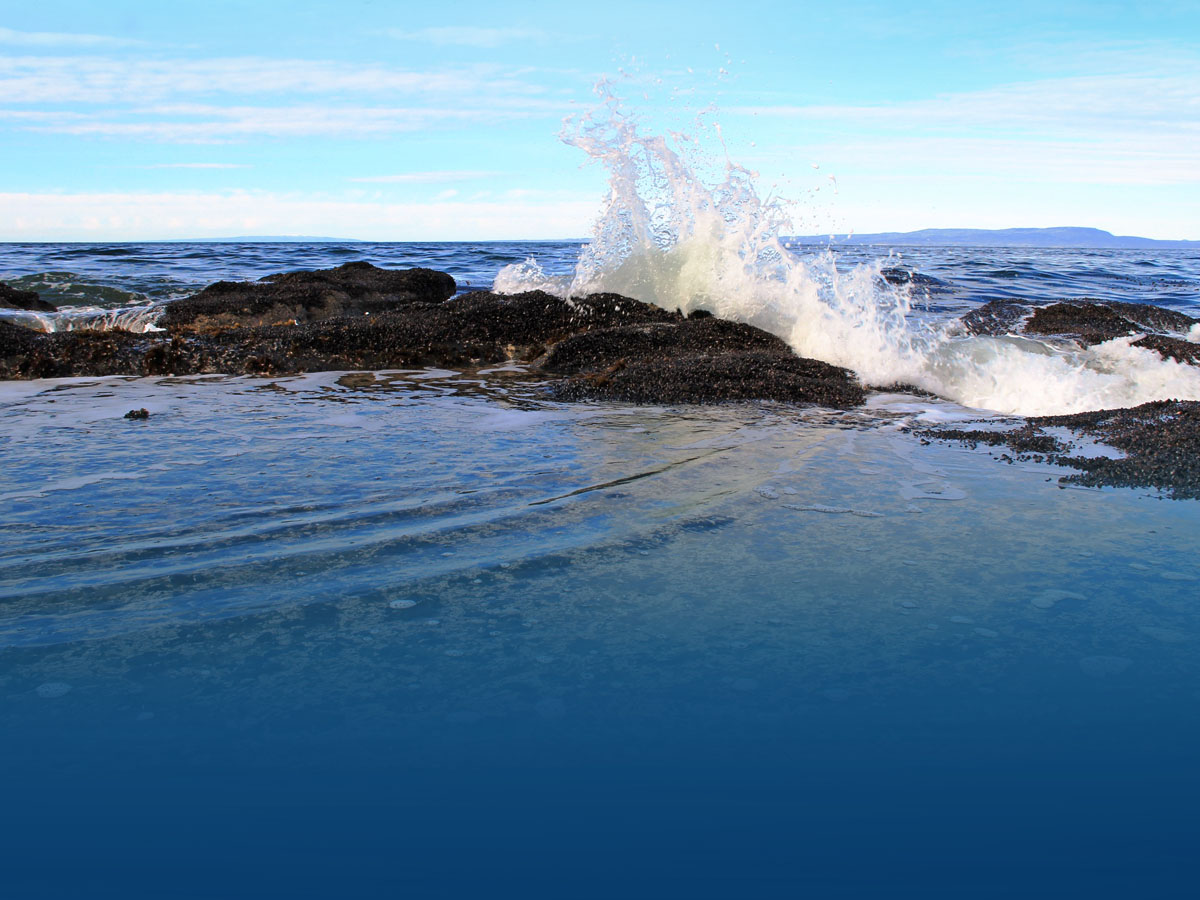 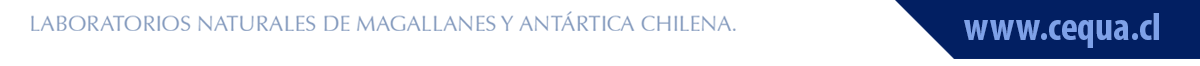 Línea de Ecología y Ecosistemas Marinos
Bases metodológicas de evaluación de impacto ambiental para el desarrollo de energías marinas en Magallanes.
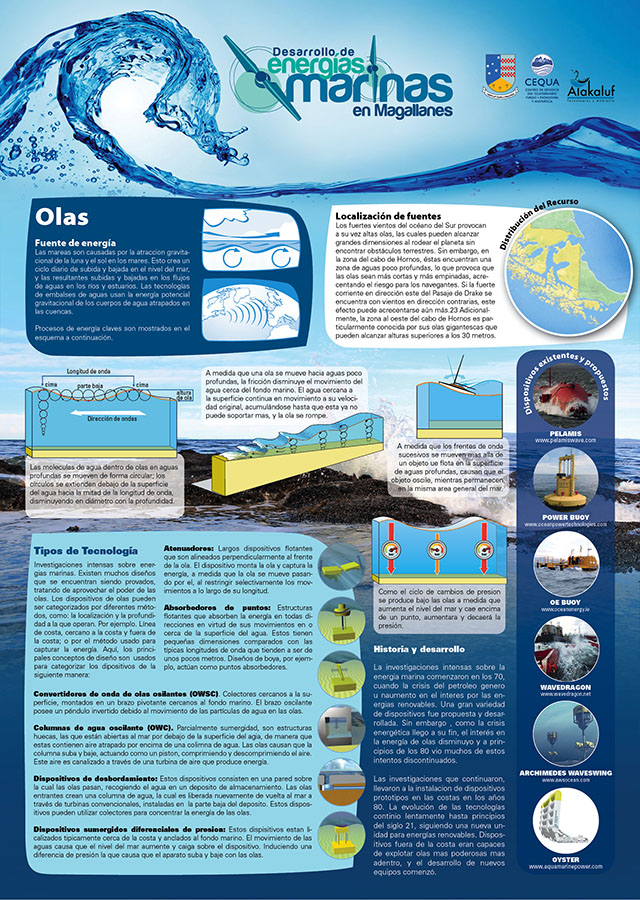 Primera aproximación normativa medio ambiental que regula la instalación de equipos que se  instalen en el mar como insumo  al artículo de la ley o propia ley que tenga que regular la temática acorde con el Programa de gobierno que  pretende a 2020 el 20% del total de la energía de Chile se genere con ERNC.
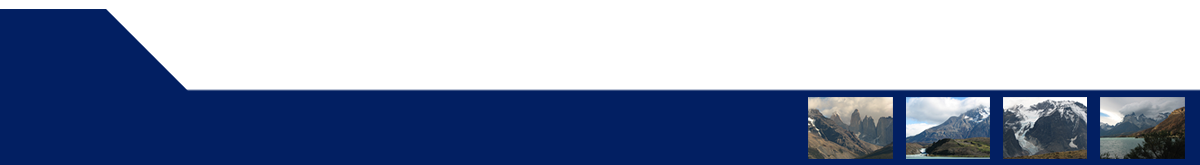 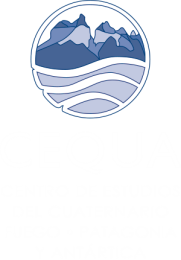 ENERGIAS RENOVABLES NO CONVENCIONALES
Mesa ciudadana de política energética regional.
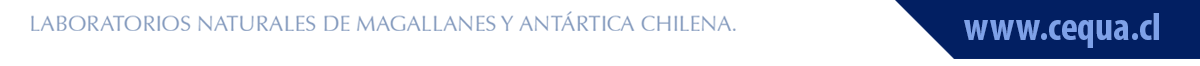 Línea de Ecología y Ecosistemas  Acuáticos
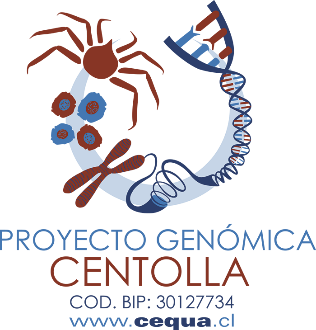 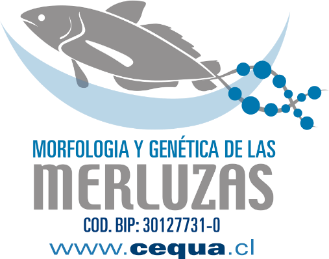 Estudios:   genómico, genético, fisiológico, reproductivo, morfológico,  oceaográficos  y SIG en  pesquerías en explotación (centolla, erizo, merluza y macro algas), recursos incipientes y potenciales : Herramienta para administración pesquera  y plusvalía comercial.
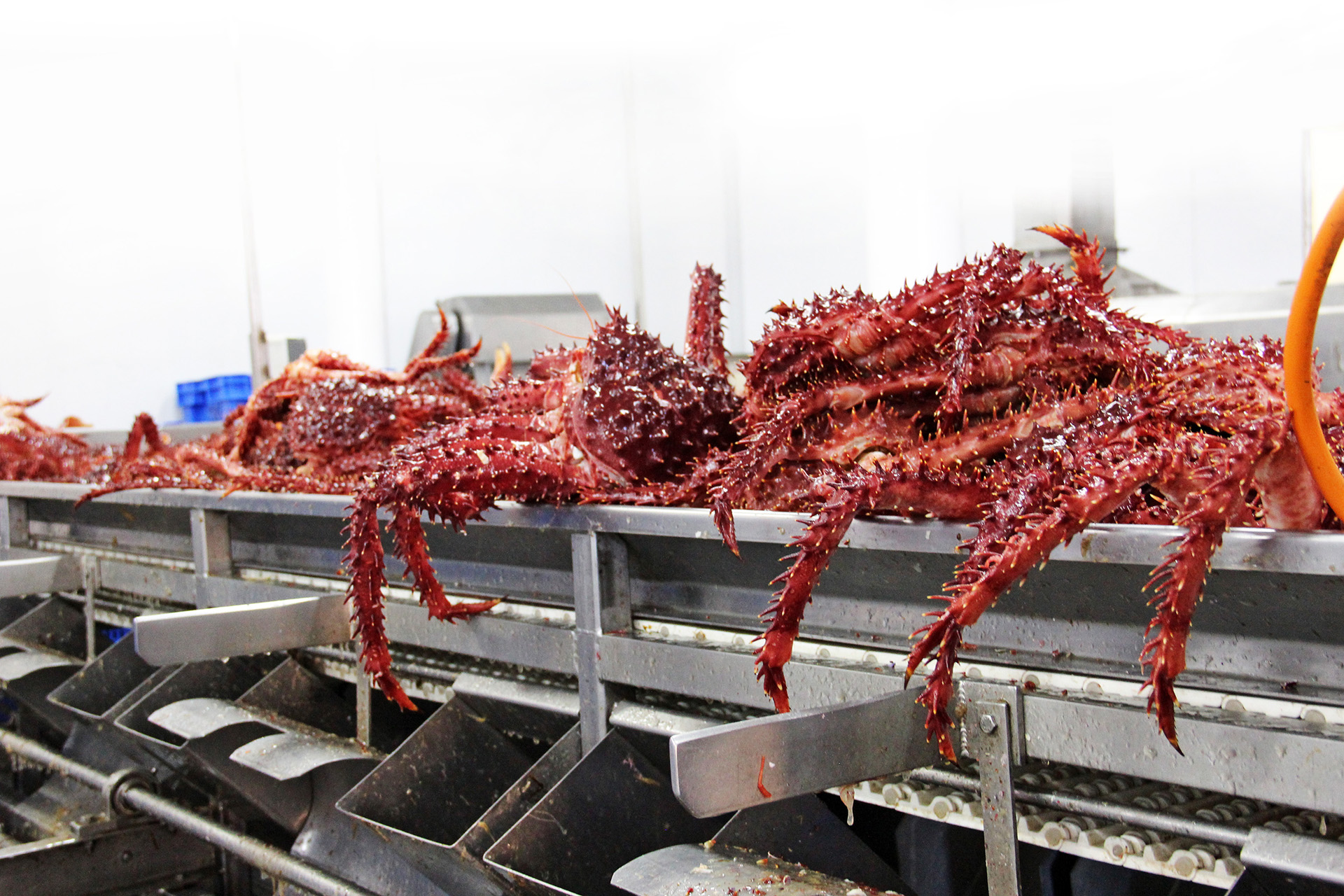 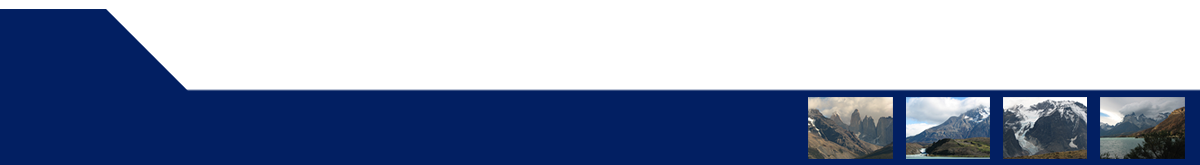 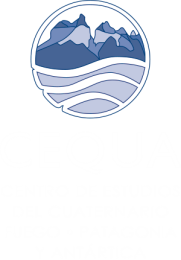 PESCA Y ACUICULTURA
Insumo que mejora Ley de Pesca, cuotas de captura, periodo de veda, IG y DO
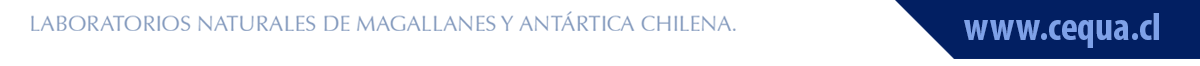 Línea Planificación del territorio y ERNC
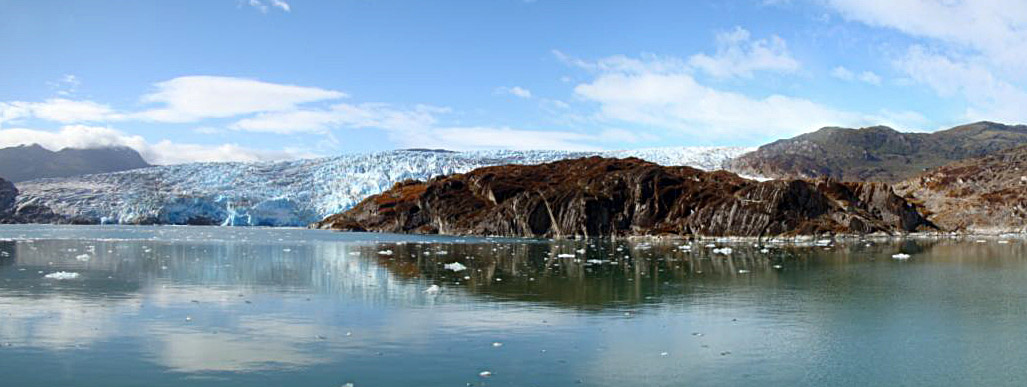 Primer Área Marina Protegida 
en Chile Francisco Coloane.
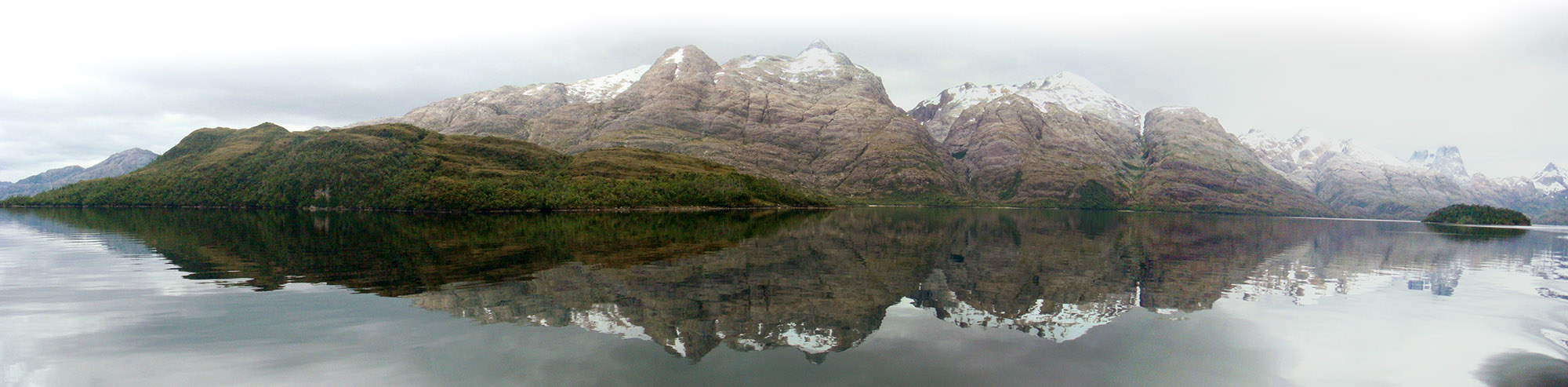 Parque Nacional 
Bernardo O´Higgins
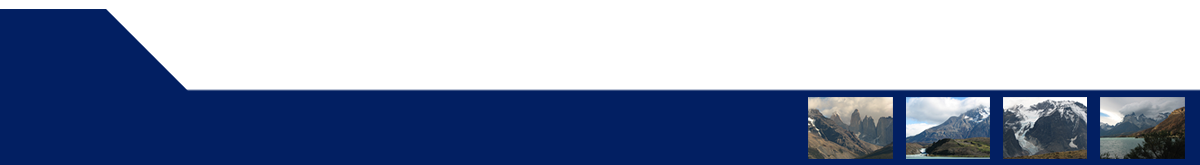 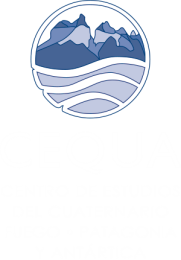 CONSERVACION Y MANEJO DEL PATRIMONIA NATURAL:
                  Decreto ley  e insumo Plan de Manejo a implementar por CONAF
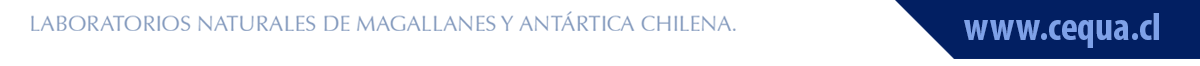 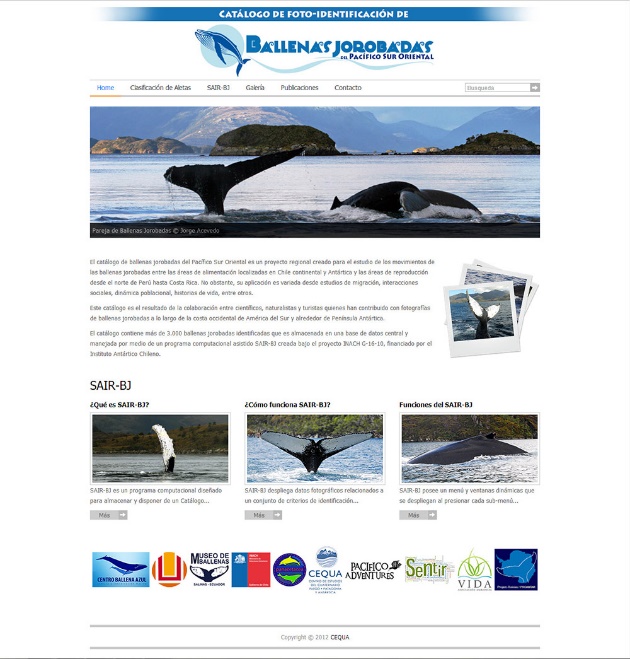 Línea de Ecología y Ecosistemas Acuáticos
Conexiones migratorias invernales de Ballena Jorobada a permitido:  

Parque Natural Francisco Coloane política de  hermanamiento con Glaciar Bay en Alaska.

Consultor Nacional del Ministerio de Medio Ambiente para el 
estatus anual de mamíferos marinos

Representante nacional en la Comisión Ballenera 
Internacional. Ministerio Relaciones Exteriores
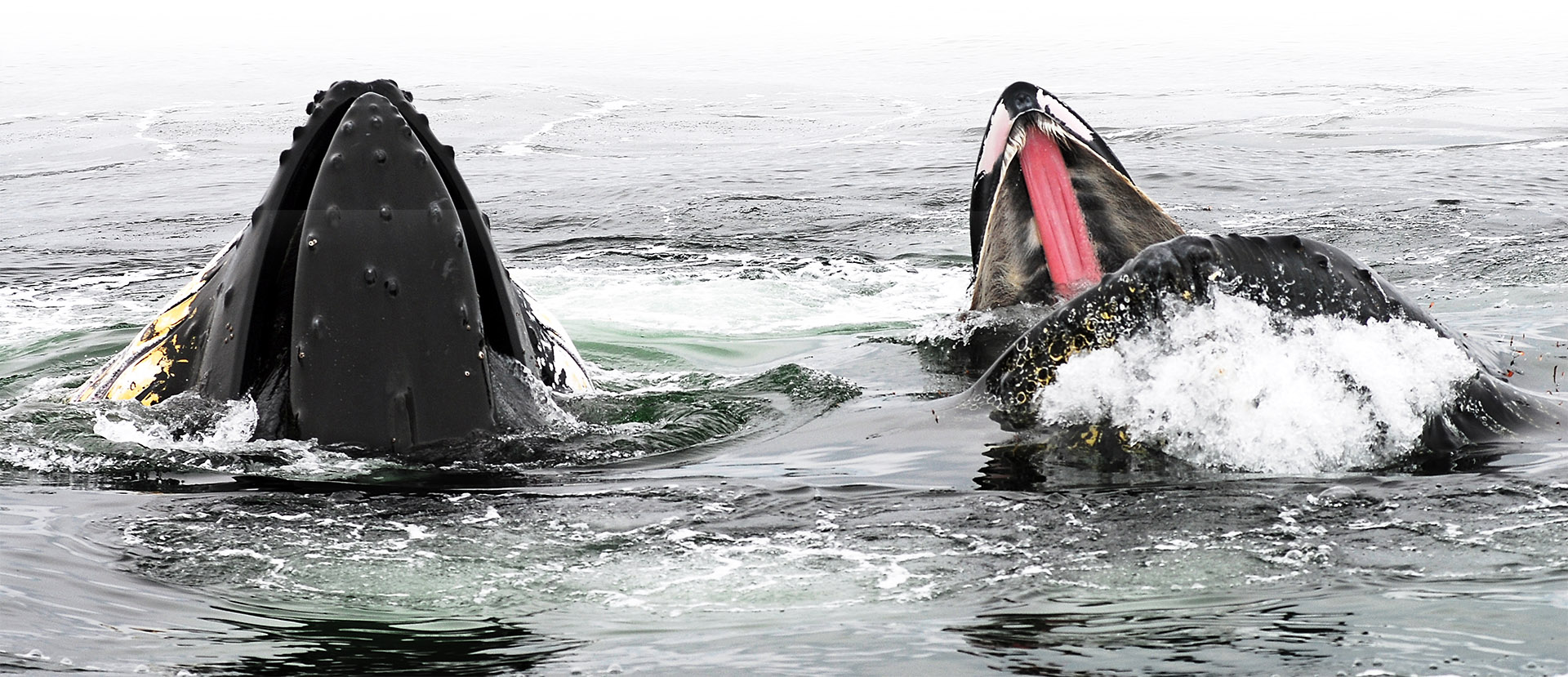 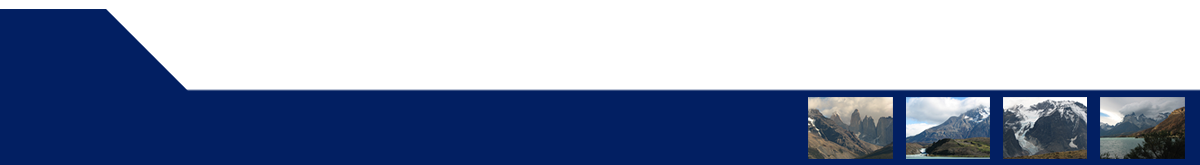 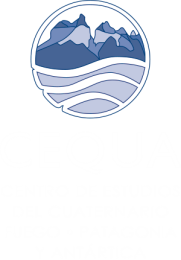 CONSERVACIÓN DEL PATRIMONIO NATURAL
Opinión experta y representacion internacional
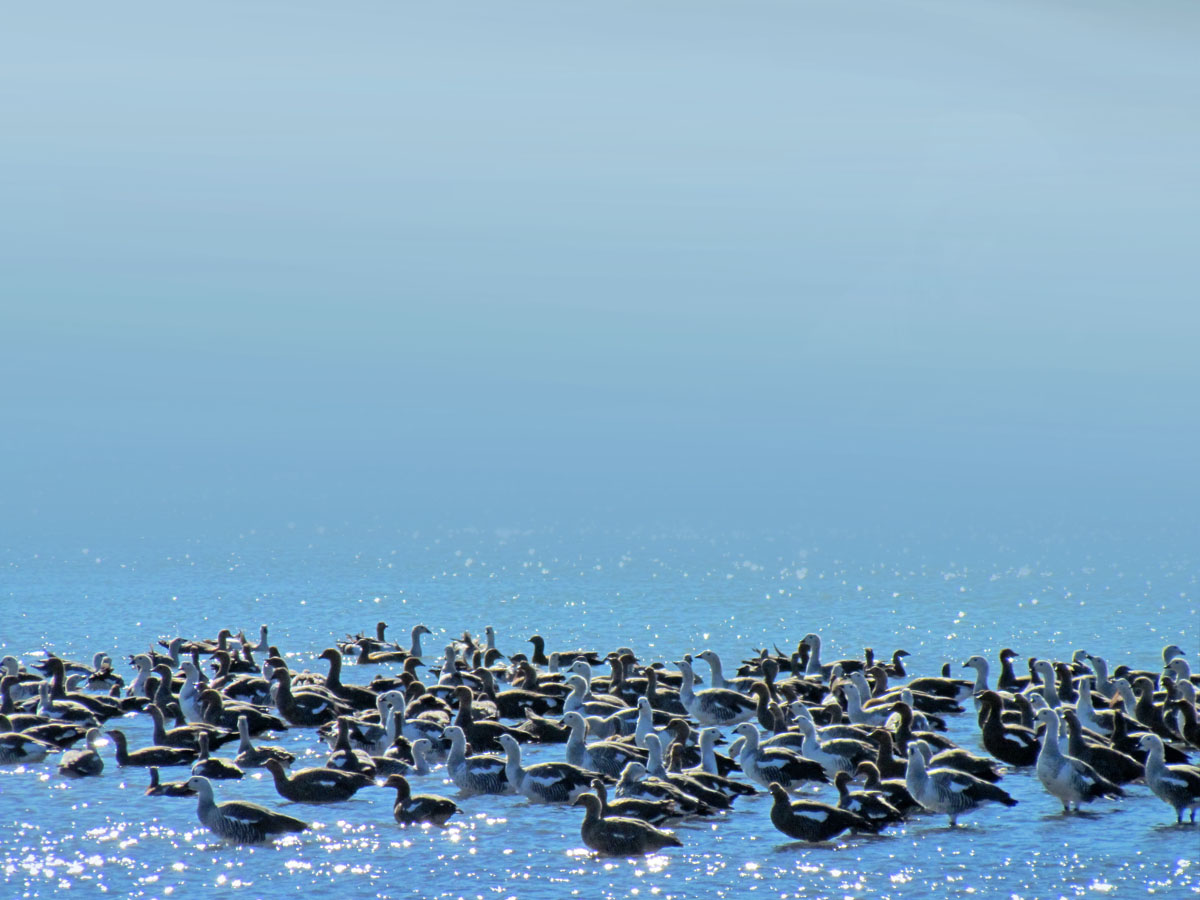 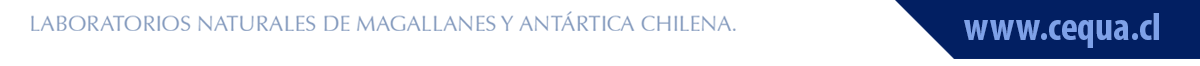 Sistema de información de biodiversidad para la región de Magallanes (SIBMAGALLANES)
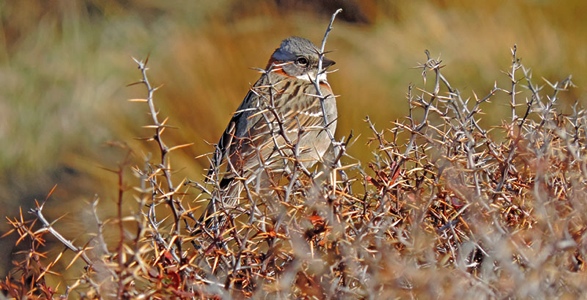 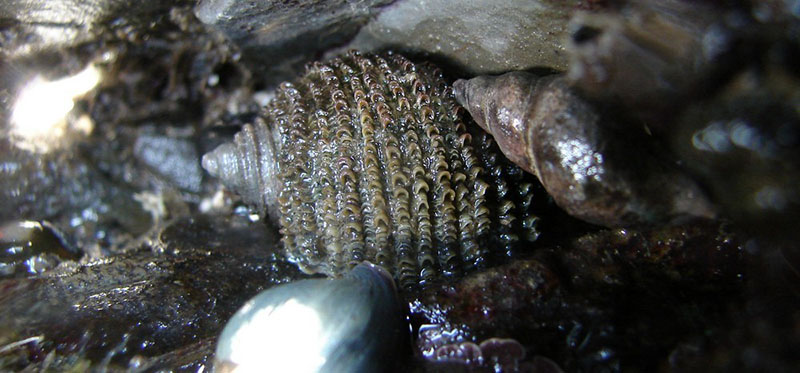 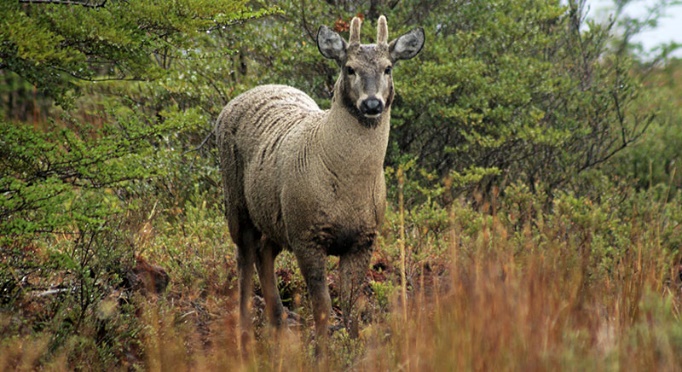 PROPUESTA FUNDACION CEQUA A PROYECTO DE LEY
Boletín N° 9.404-12
Proyecto de ley, anunciado por la Presidenta de la República, y crea el Servicio de Biodiversidad y Áreas Protegidas y el Sistema Nacional de Áreas Protegidas. Mensaje N° 161-362
Línea de Ecología y Ecosistemas Acuáticos
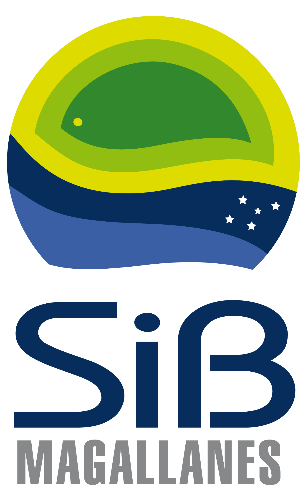 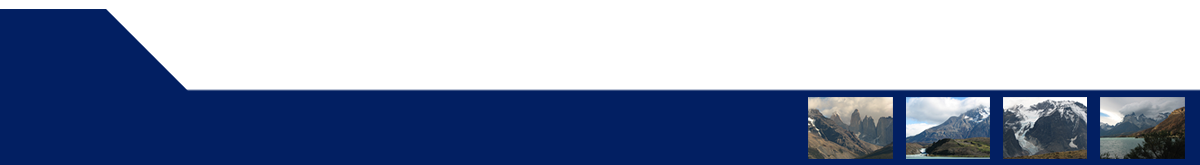 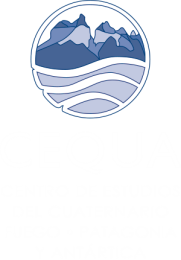 CONSERVACIÓN DEL PATRIMONIO NATURAL
Contribuye a proyecto de Ley
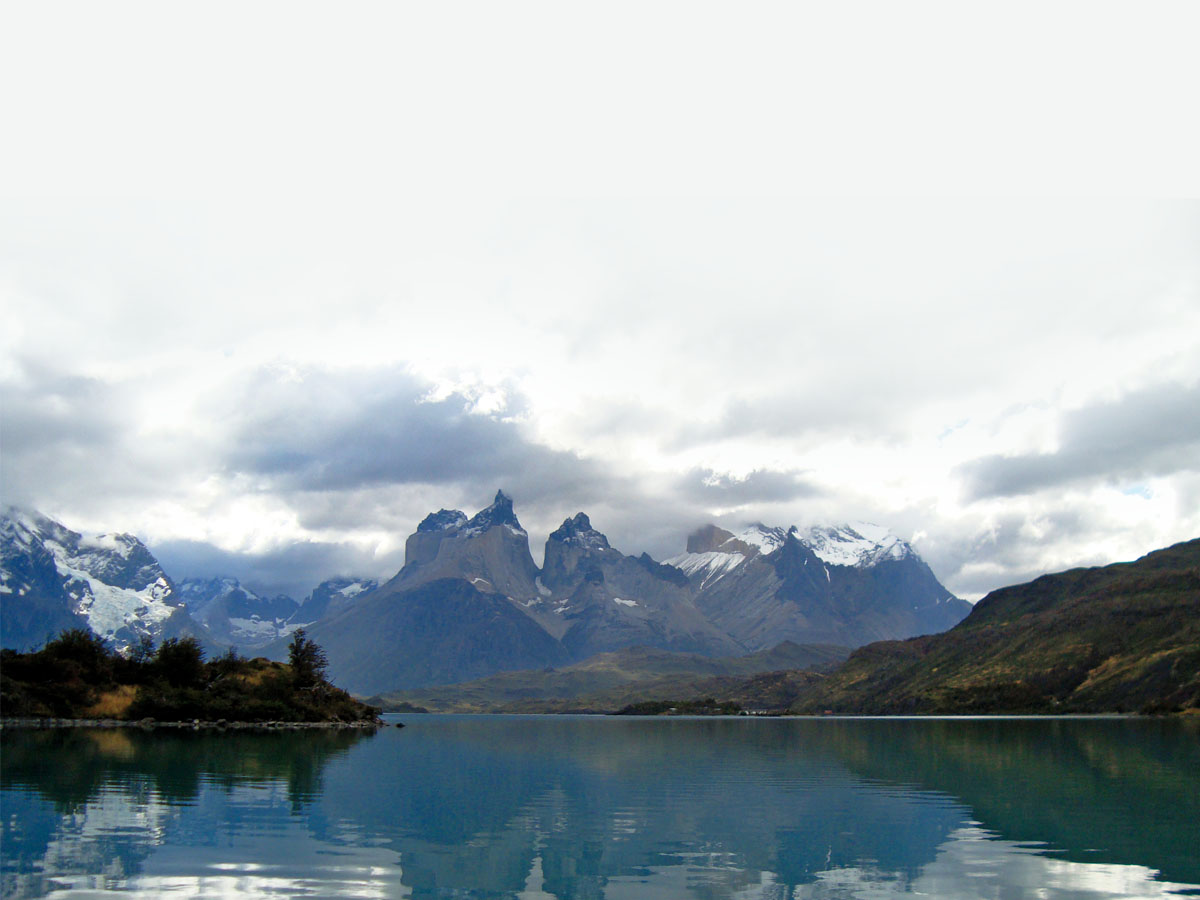 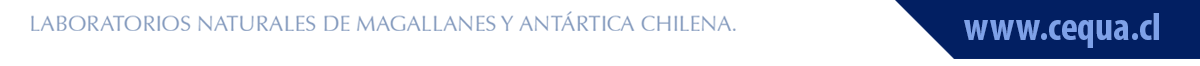 Línea Planificación Territorial y ERNC
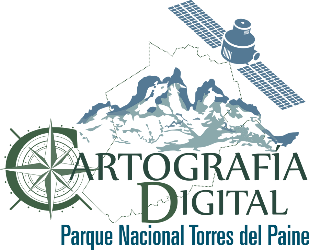 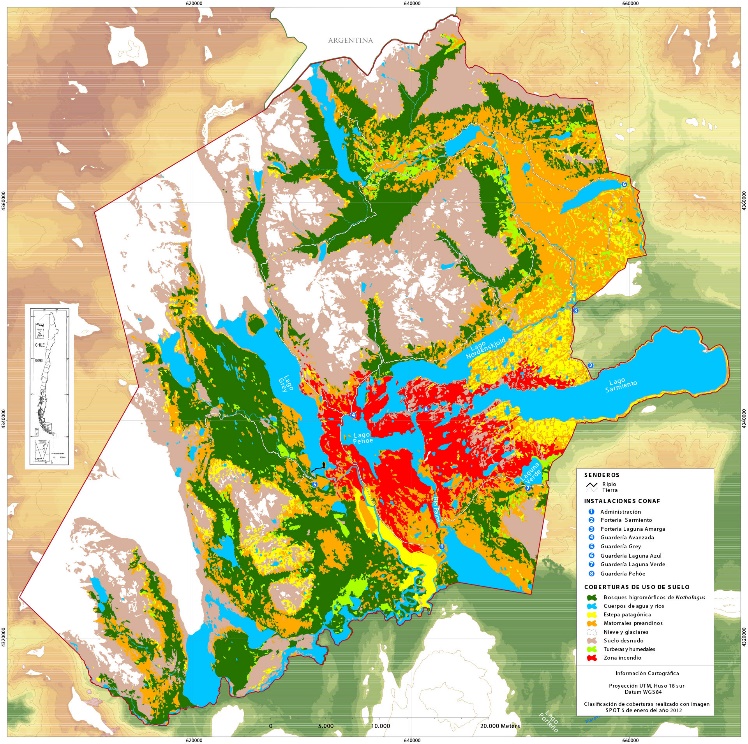 Cartografía digital a escala local del Parque Nacional Torres del Paine.
Sistema de Manejo Turístico en áreas Protegidas de Chile, caso Piloto Parque Nacional Torres del Paine”
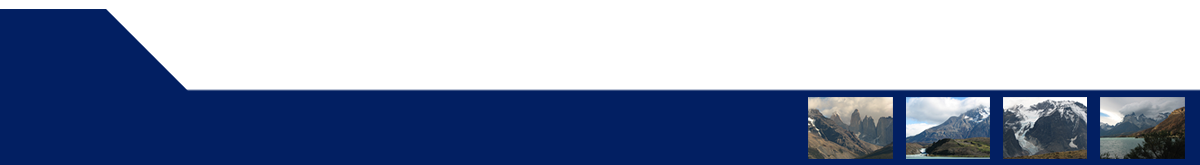 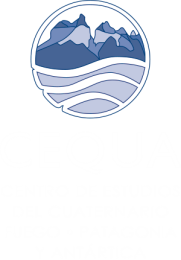 CONSERVACIÓN DEL PATRIMONIO NATURAL
Insumos Planes de Manejo y capacidad de carga de Parques Nacionales
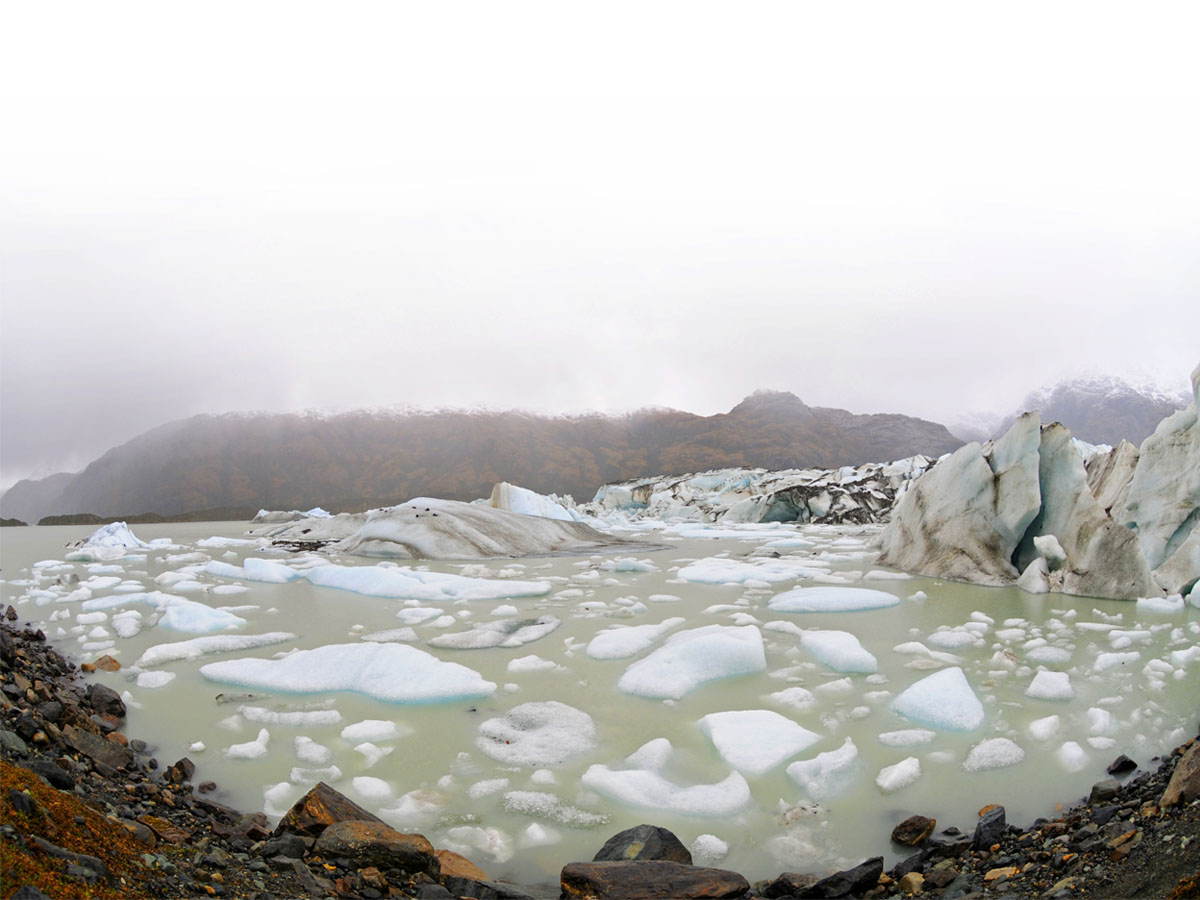 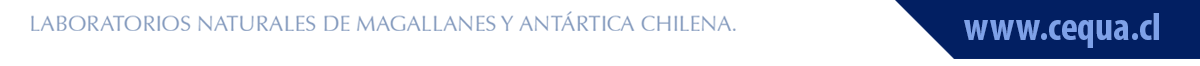 Línea de cambio Climático y variaciones recientes
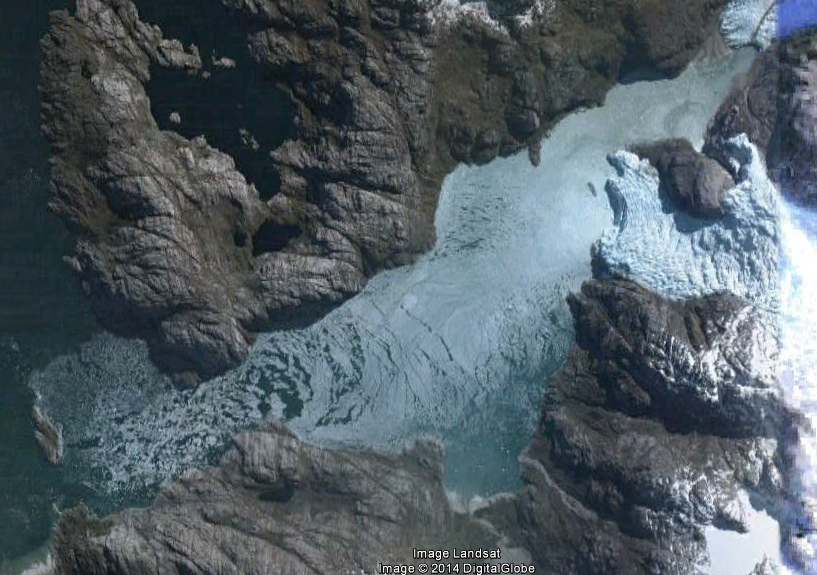 “No se conoce de evidencia en Chile que apunte a una disminución del hielo marino en los fiordos de Chile austral como tampoco a impactos asociados. De continuar las tendencias de calentamiento atmosférico debiera disminuir la cubierta de hielo marino invernal en los fiordos, con  un posible aumento de tráfico marítimo en dichos fiordos, y posibles cambios en los ecosistemas.”   Estrategia Nacional de Glaciares 2009.
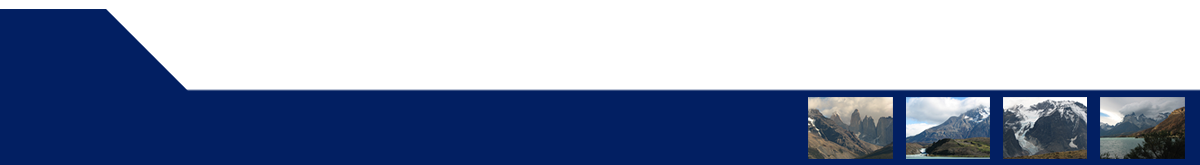 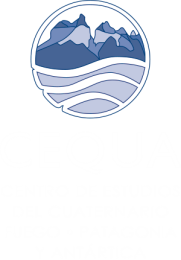 Estrategia Nacional de Glaciares
Crea primer grupo de estudio de hielos marinos continentales en Chile
EXPEDICION AL SENO GLACIAR EN GRAN CAMPO NEVADO ENTRE SENO OTWAY Y SKYRING
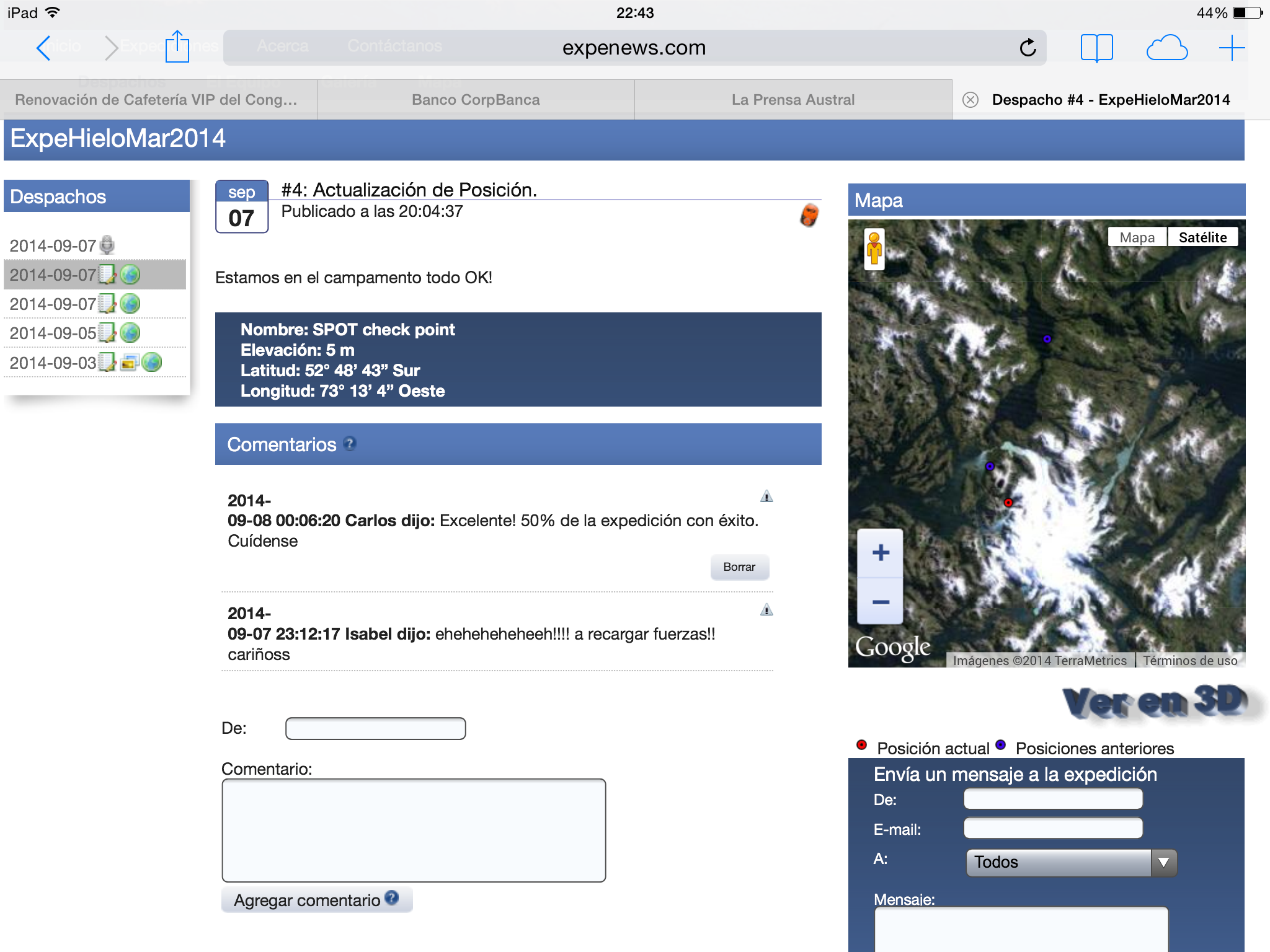 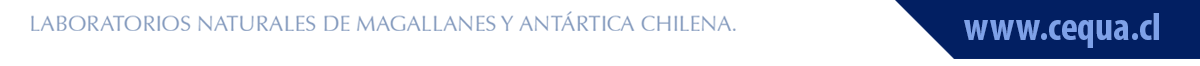 Territorio Kawésqar: desde la ciencia y la cultura.
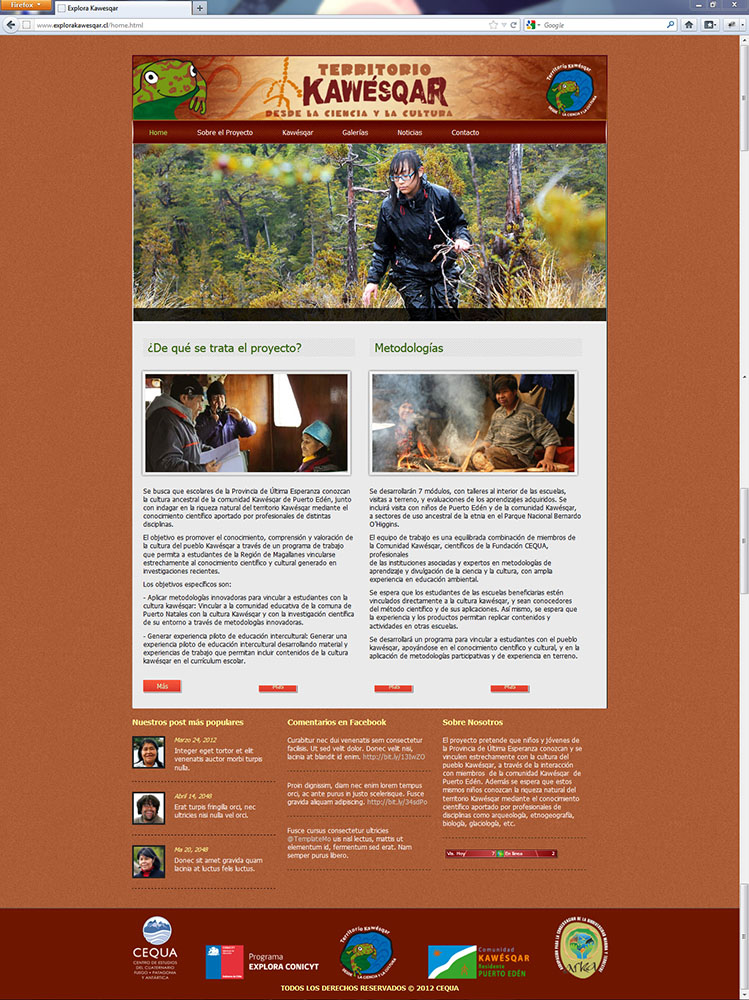 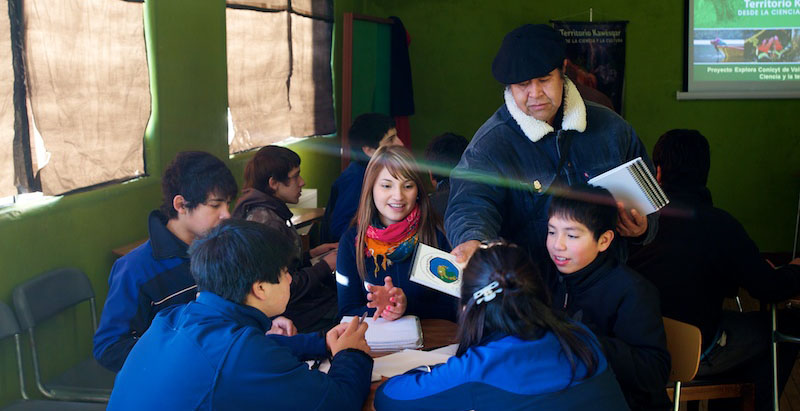 Integración etnocultural 
LEY 20.249 de 2008 espacio costero
Consulta Indigena decreto 66 del convenio N° 169
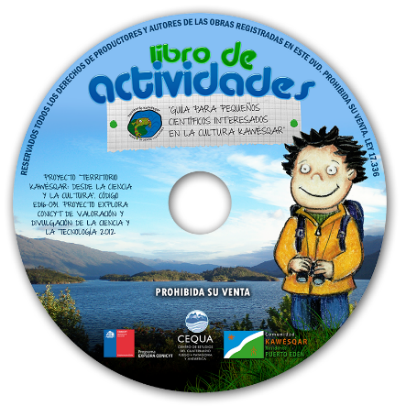 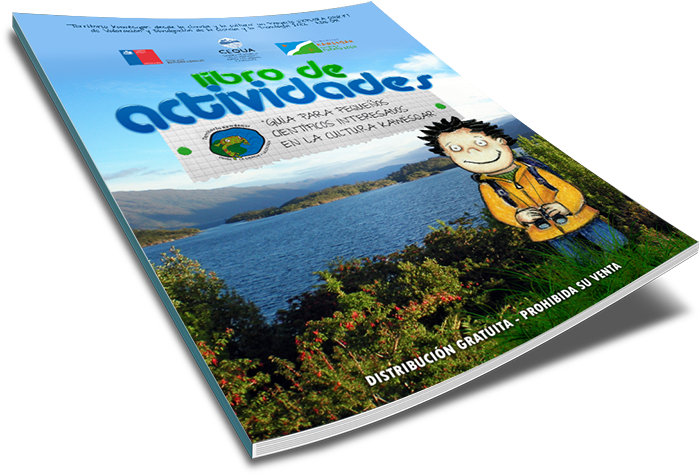 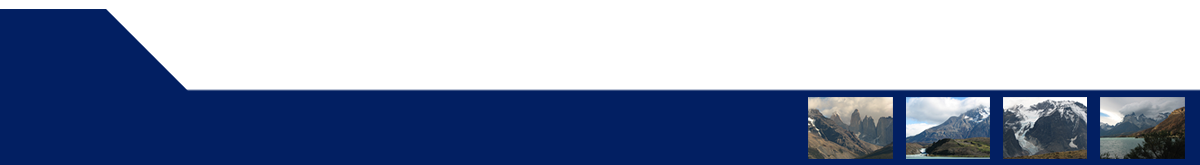 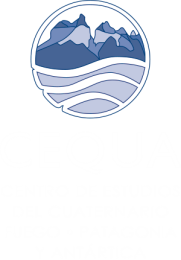 EDUCACION: integración de etnias
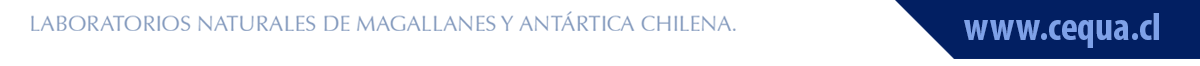 Línea Planificación Territorial y ERNC
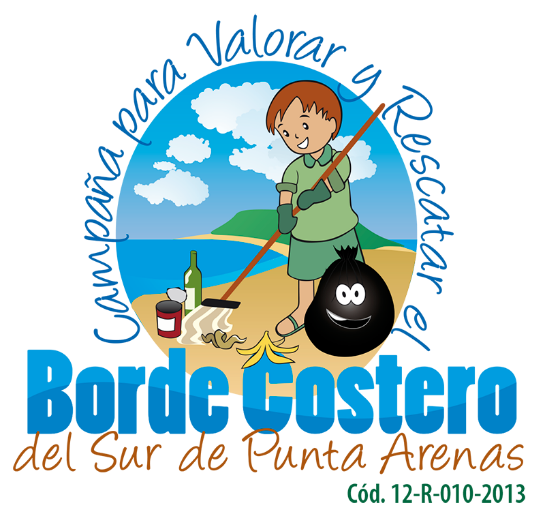 SCAM (Sistema de certificación Medioambental)
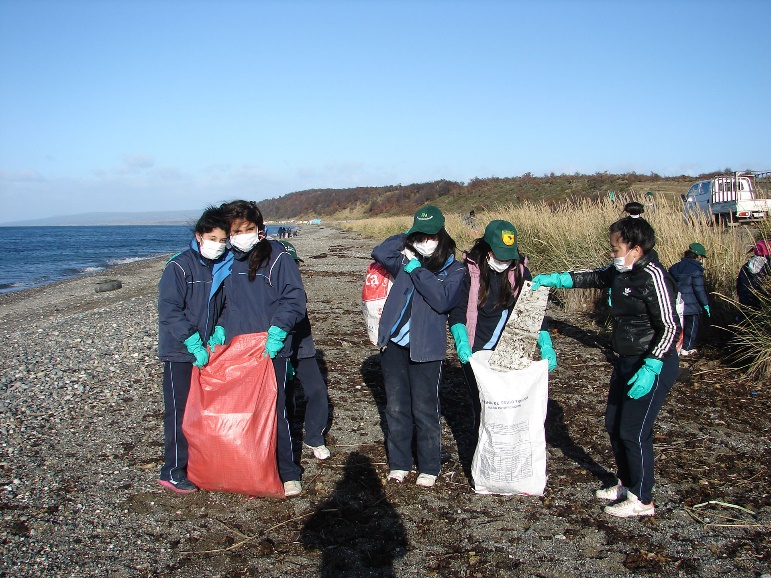 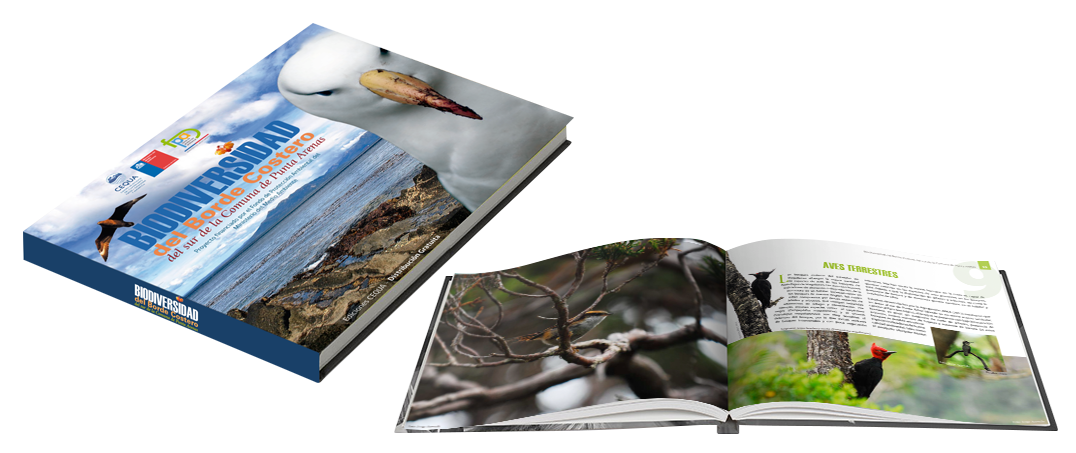 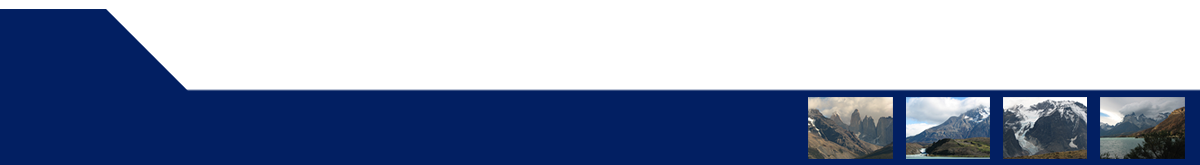 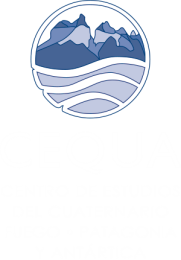 EDUCACION
Normativa nacional bajo el Ministerio de Medio Ambiente
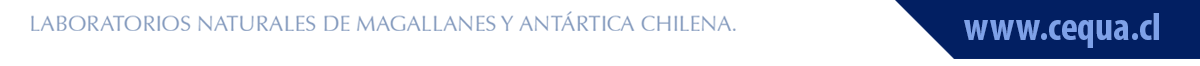 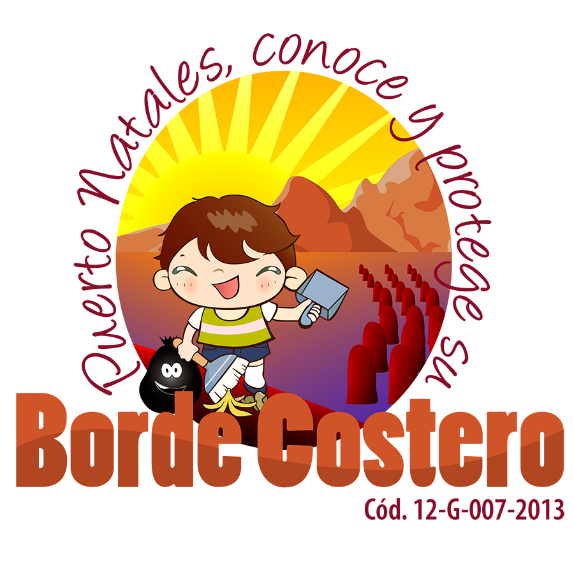 Línea Planificación Territorial y ERNC
Proyecto “Puerto Natales conoce y protege su borde costero”; FPA 12-G-007-2013
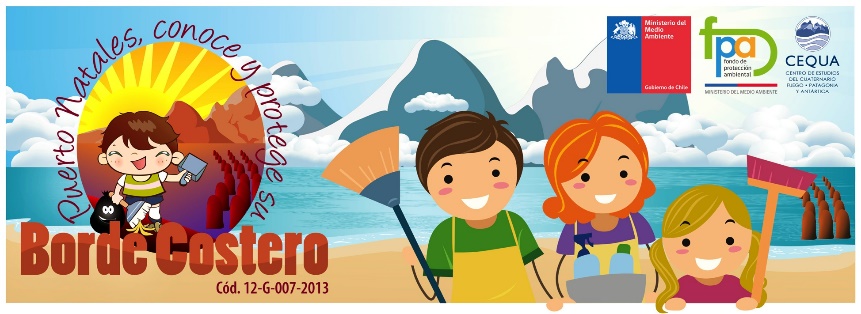 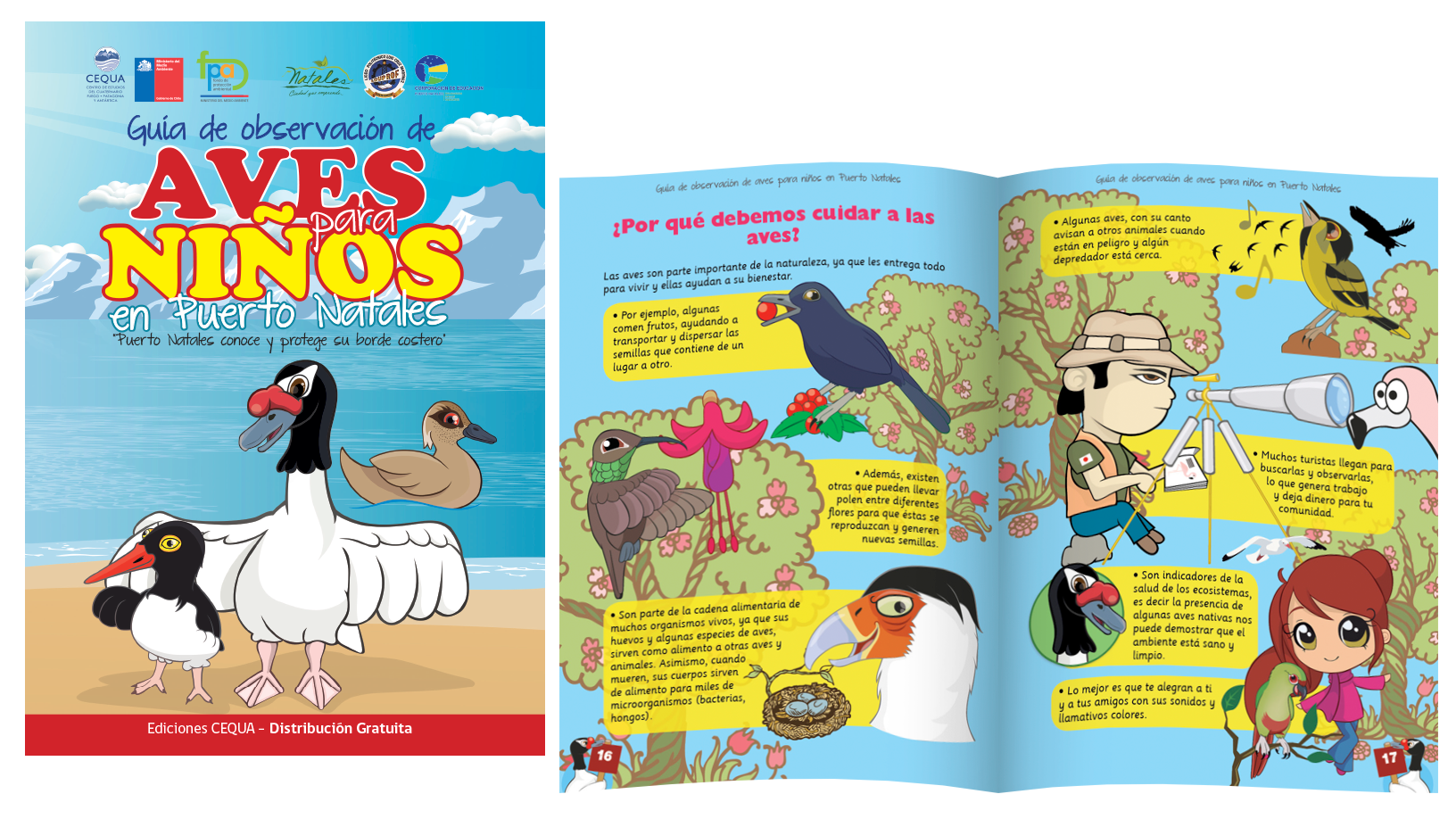 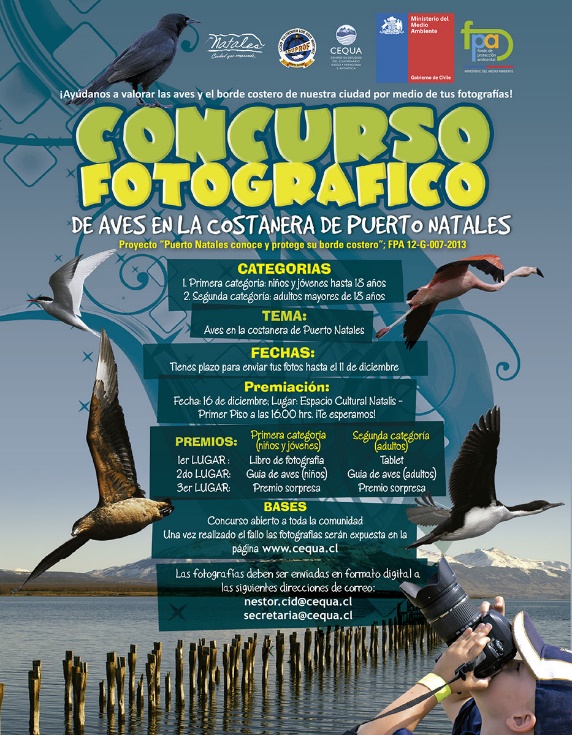 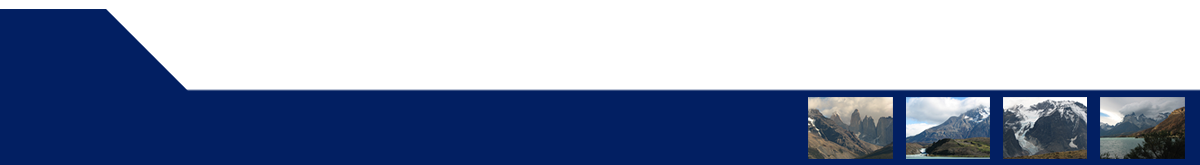 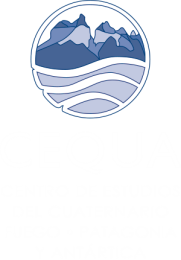 EDUCACION
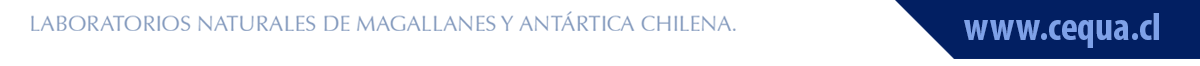 Gestión del Centro
CEQUARITOS
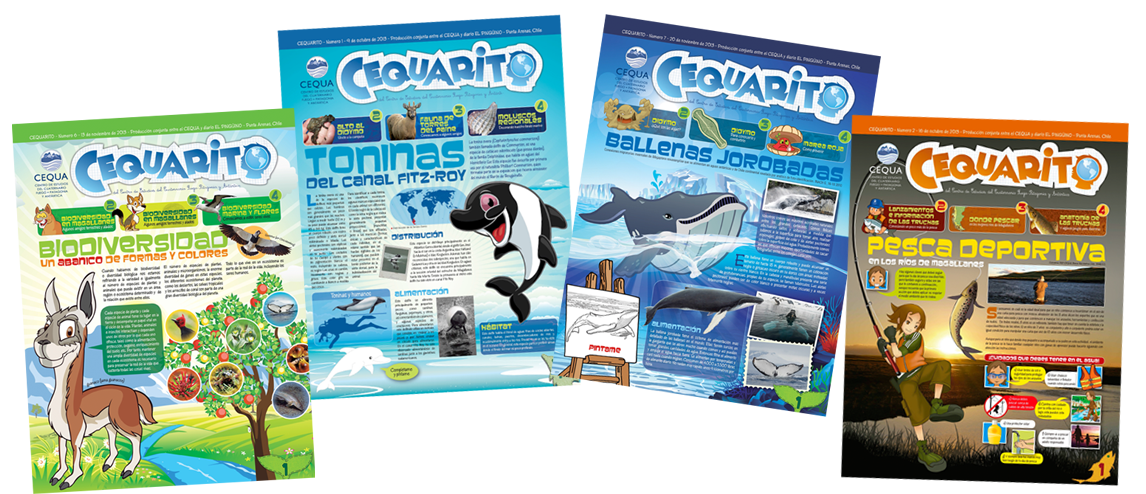 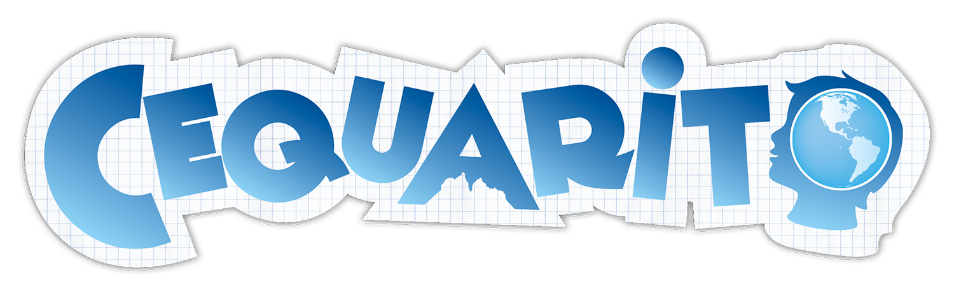 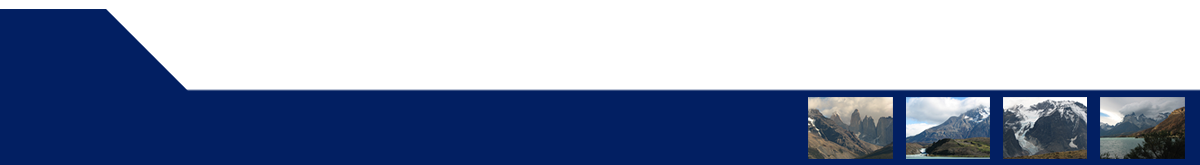 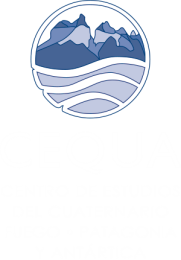 EDUCACION
Diez libros declarados material de apoyo sistema educativo
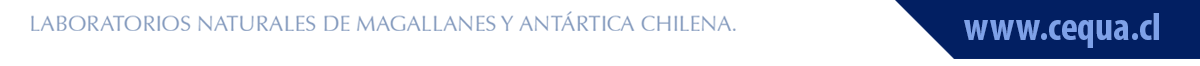 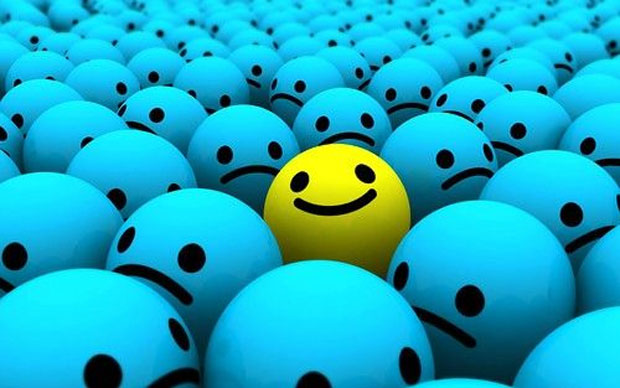 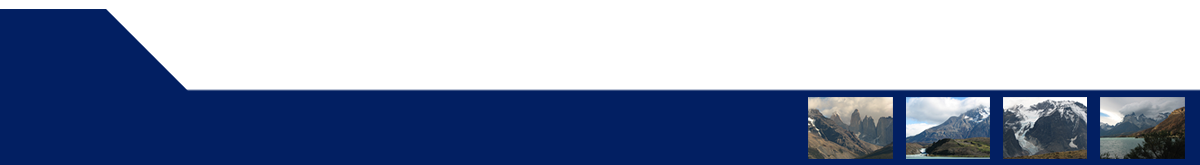 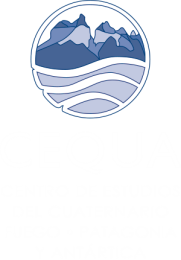 EDUCACIÓN
Disminución de brecha,  pertenencia ,  oportunidad
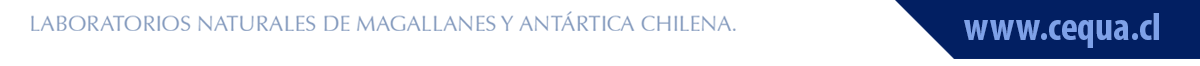 PROBLEMA MAYUSCULO CARENTE INSTITUCIONALIDAD PARA LA CIENCIA EN CHILE Y  POLITICAS A LARGO PLAZO ASI COMO FINANCIAMIENTO PERMANENTE 
PARA LOS CENTROS.


Por ello, CEQUA propone a la Comisión Asesora Presidencial en Descentralización y Desarrollo Regional crear una institucionalidad regional que ordene las instituciones que hacen ciencia, se fijen prioridad de estudio acorde al desarrollo regional que se quiere; contar con un  sistema regional/nacional de investigadores; estandarización de salarios y beneficios.  Determinar un fondo permanente para hacer investigación científica acorde a la Esratégia de Desarrollo regional, Política de ciencia y tecnología y agenda de desarrollo productivo.

Hacer mención que a diferencia de las otras regiones Magallanes cuenta además del FNDR con un FONDEMA (fondo de desarrollo regional) y el fondo FIC-R (Fondo de interés competitivo regional) es destinado a iniciativas científicas.
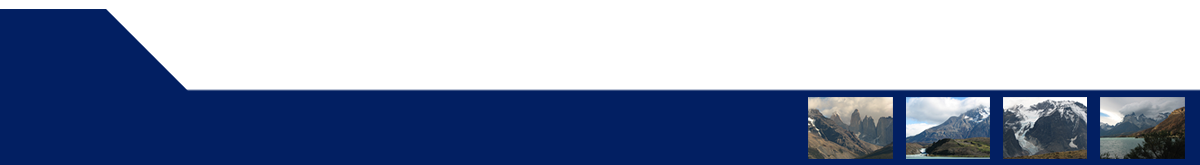 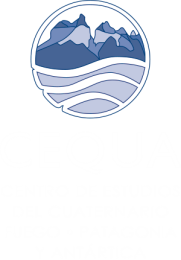 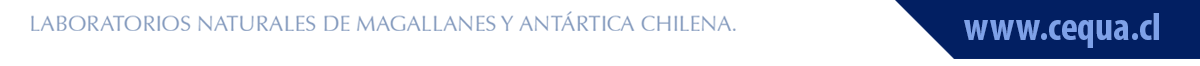 OPORTUNIDAD DE FINANCIAMIENTO BAJO INSTITUCIONALIDAD REGIONAL
La Ley Nº 19.175 Orgánica Constitucional sobre Gobierno y Administración Regional, y sus modificaciones,  establece en su artículo 13, “La administración superior de cada región del país estará radicada en un gobierno regional, que tendrá por objeto el desarrollo social, cultural y económico”.



De igual manera, el artículo 18 de la citada ley que establece las funciones de los gobiernos regionales, en materias de fomento de las actividades productivas, en su  letra c), establece “Promover la investigación científica y tecnológica y preocuparse por el desarrollo de la educación superior y técnica en la región”.
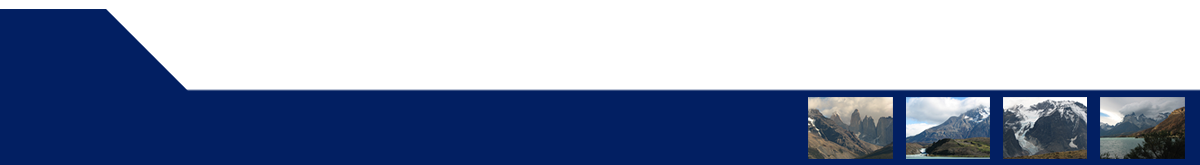 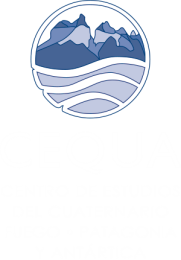 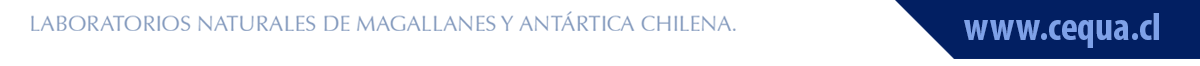 OPORTUNIDAD DE FINANCIAMIENTO BAJO INSTITUCIONALIDAD REGIONAL
HOY TENEMOS : glosas comunes a los  gobiernos regionales la 5.1 y la 5.2
ALTERNATIVAS FINACIAMIENTO PERMANENTE:
Glosa Presupuestaria en el Programa de Inversiones de los Gobiernos Regionales.

Modificación de Resolución 277/2011 FIC

Convenios de Programación

Asociativismo Regional – Transformación de Centros en Corporaciones Regionales con participación de los Gobiernos Regionales.
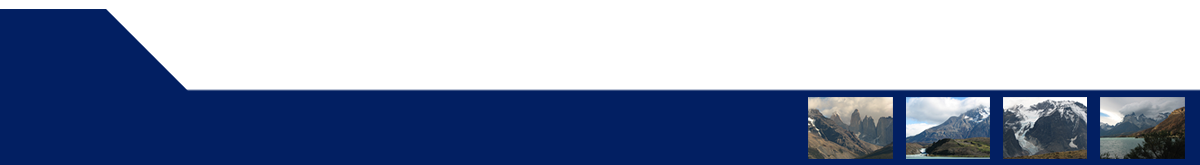 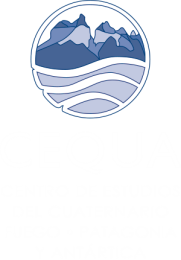 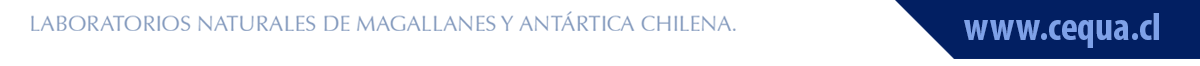 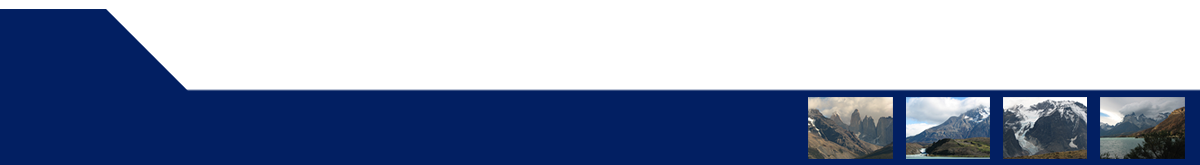 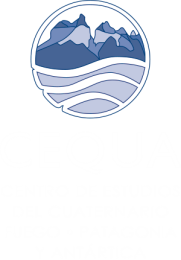 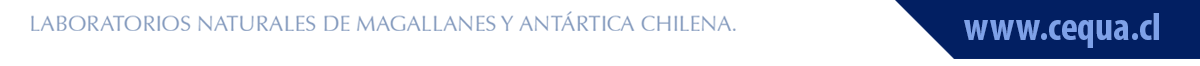 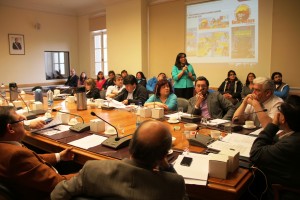 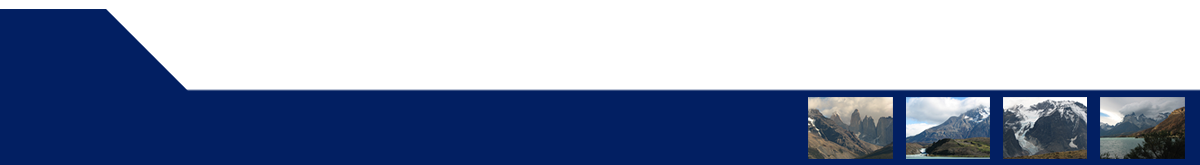 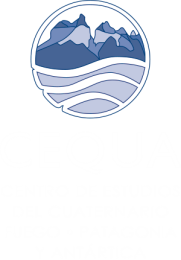 Aprobación unánime del CORE Magallanes financiamiento
 basal para CEQUA por los siguientes tres años.
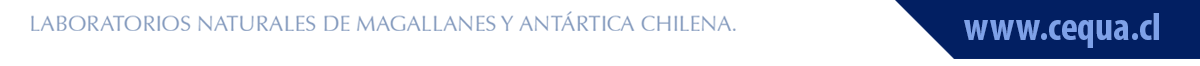 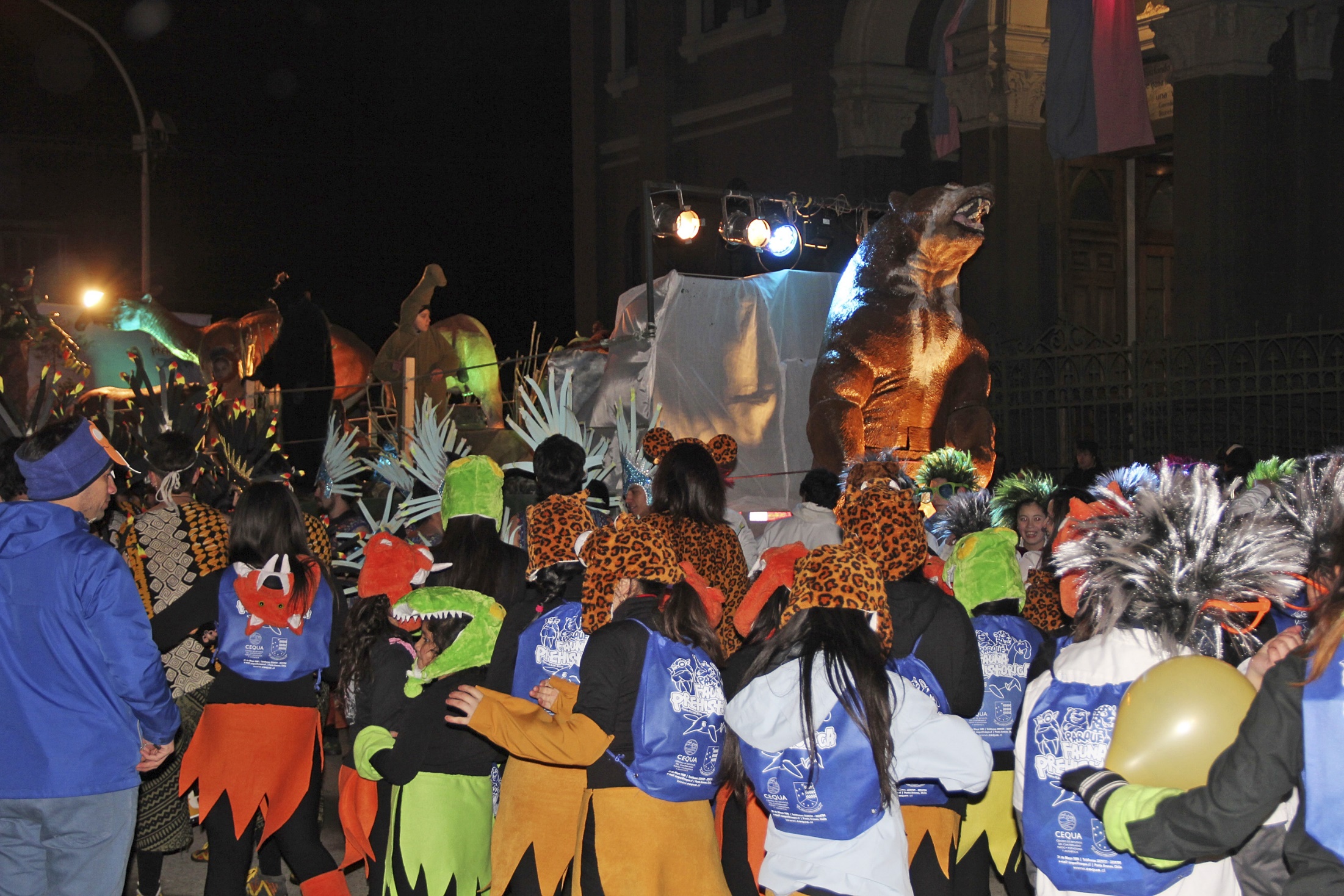 MUCHAS GRACIAS¡¡
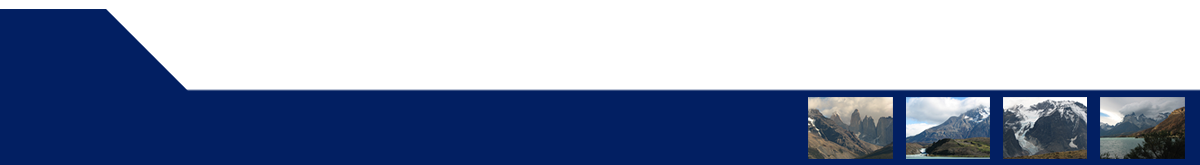 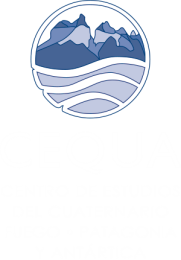 Carnaval de invierno 2014